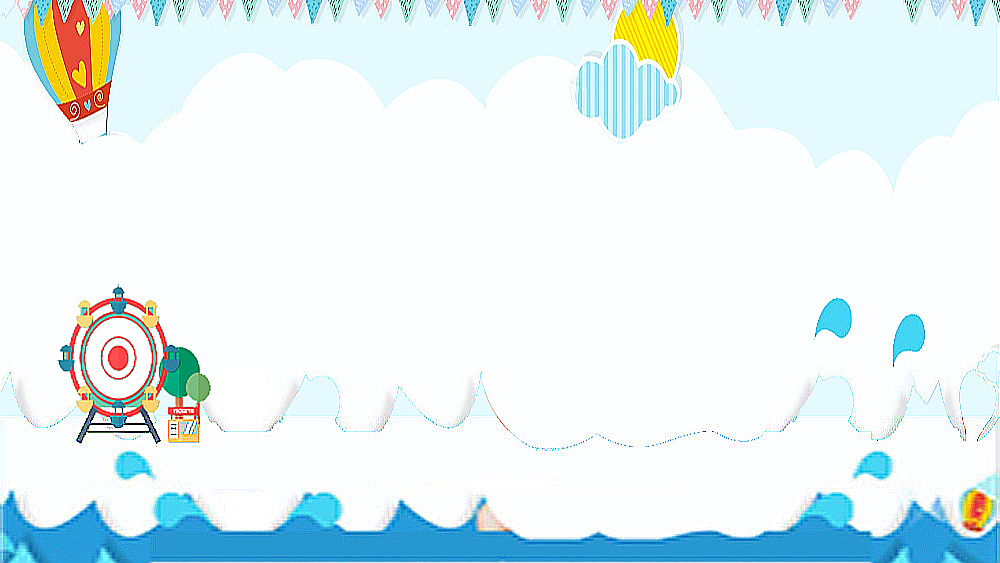 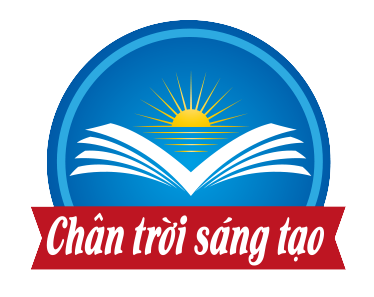 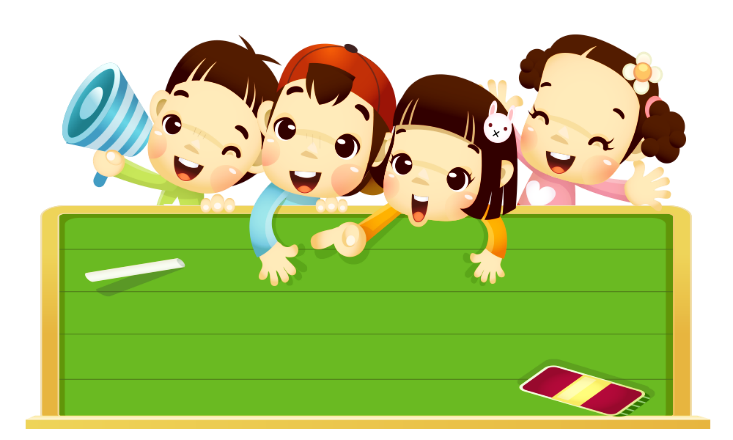 Chủ đề :
Các số đến 100
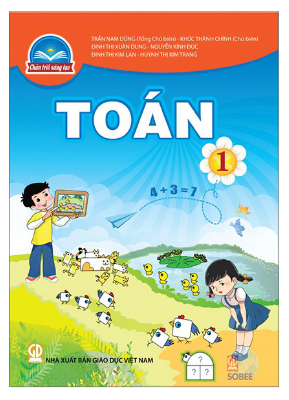 Tuần  24
Các số đến 40
Tiết 2
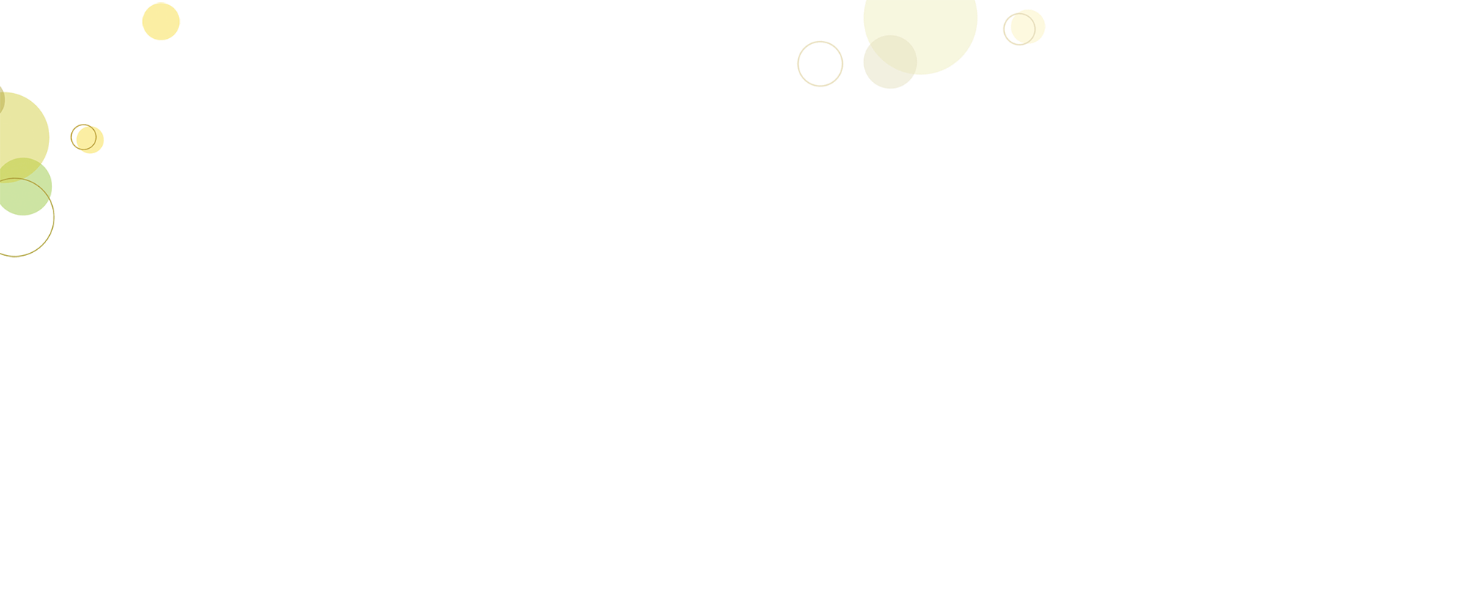 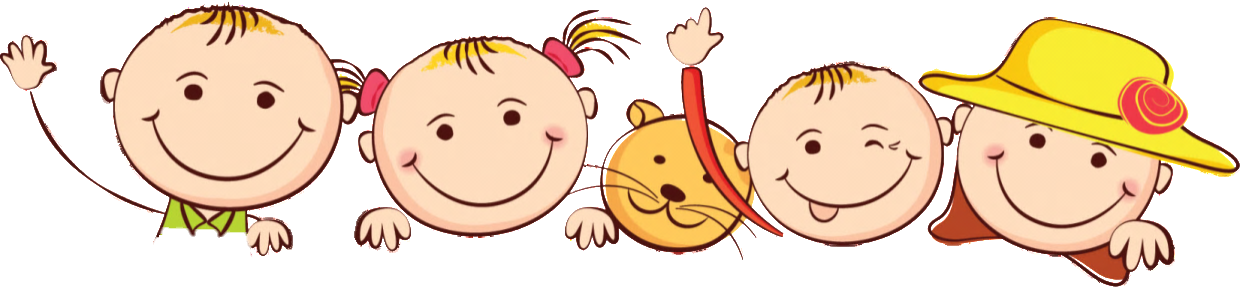 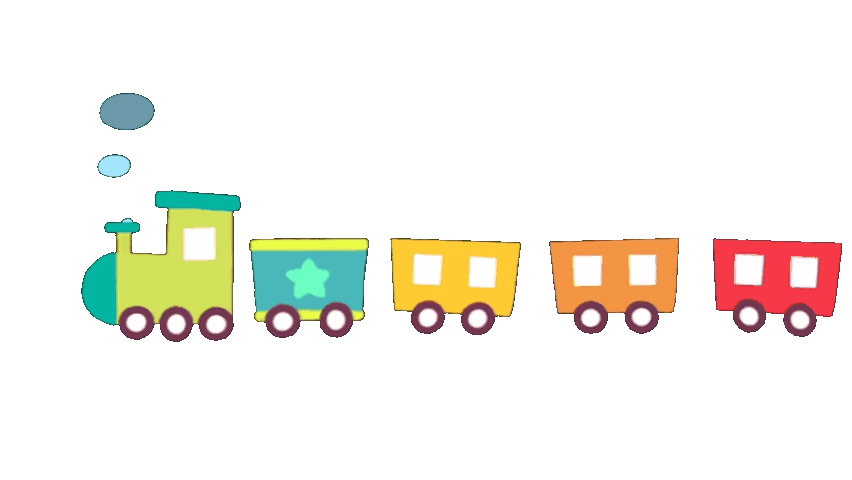 Khôûi ñoäng
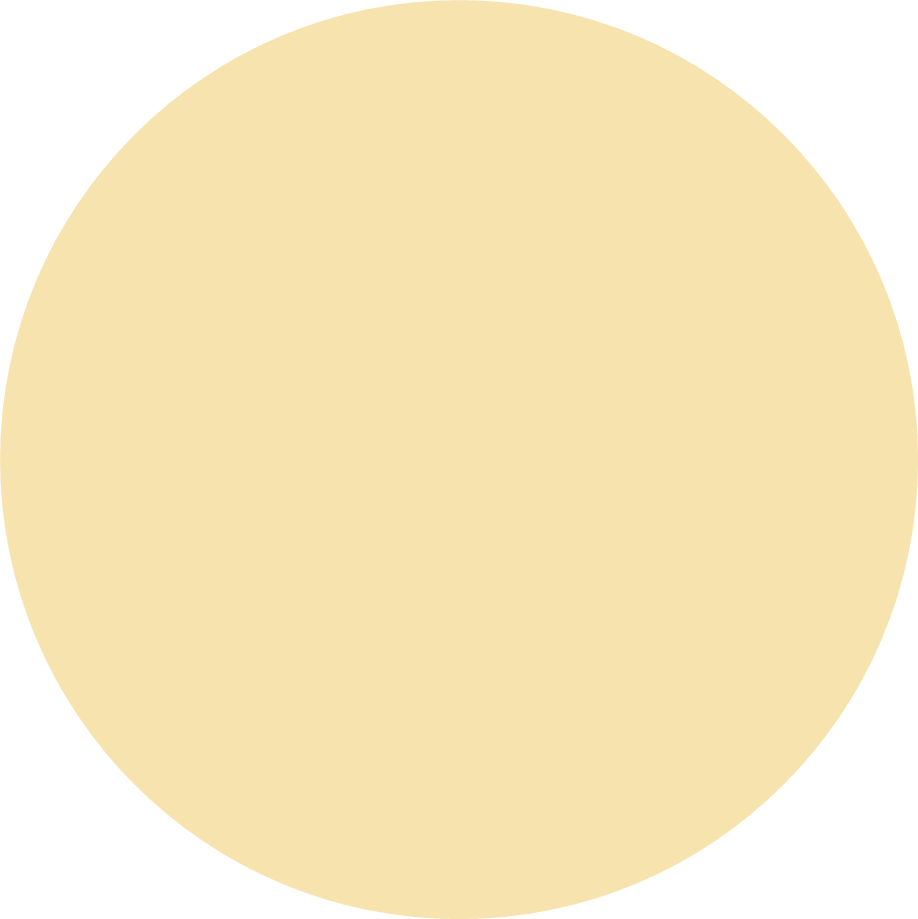 Ngộ Không thật
Ngộ Không giả
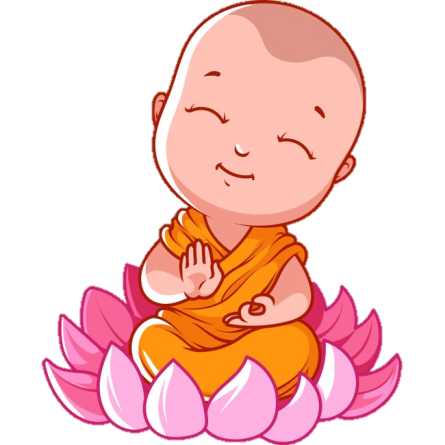 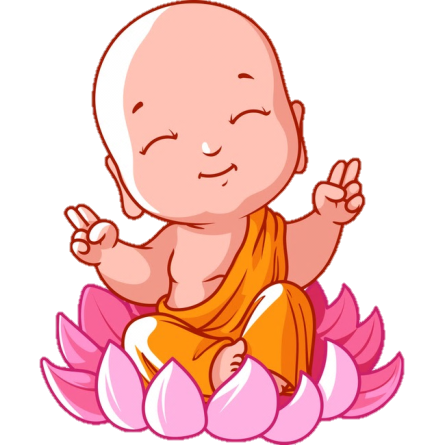 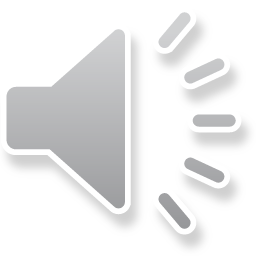 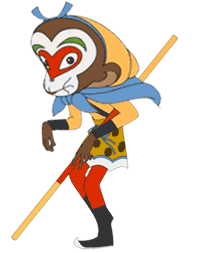 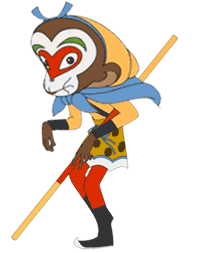 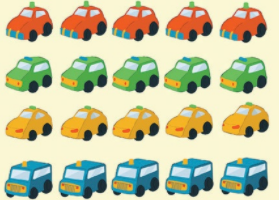 Có bao nhiêu ô tô?
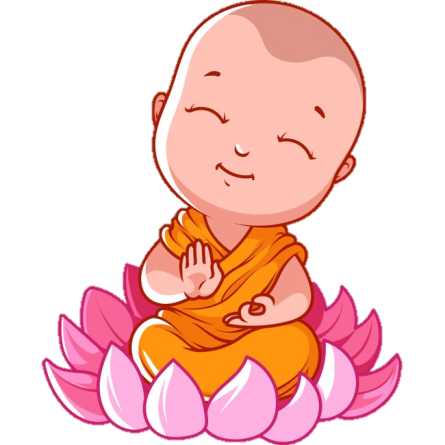 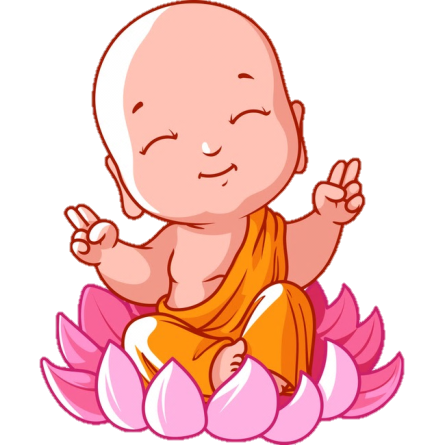 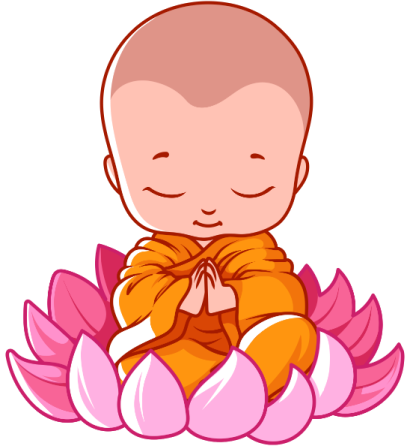 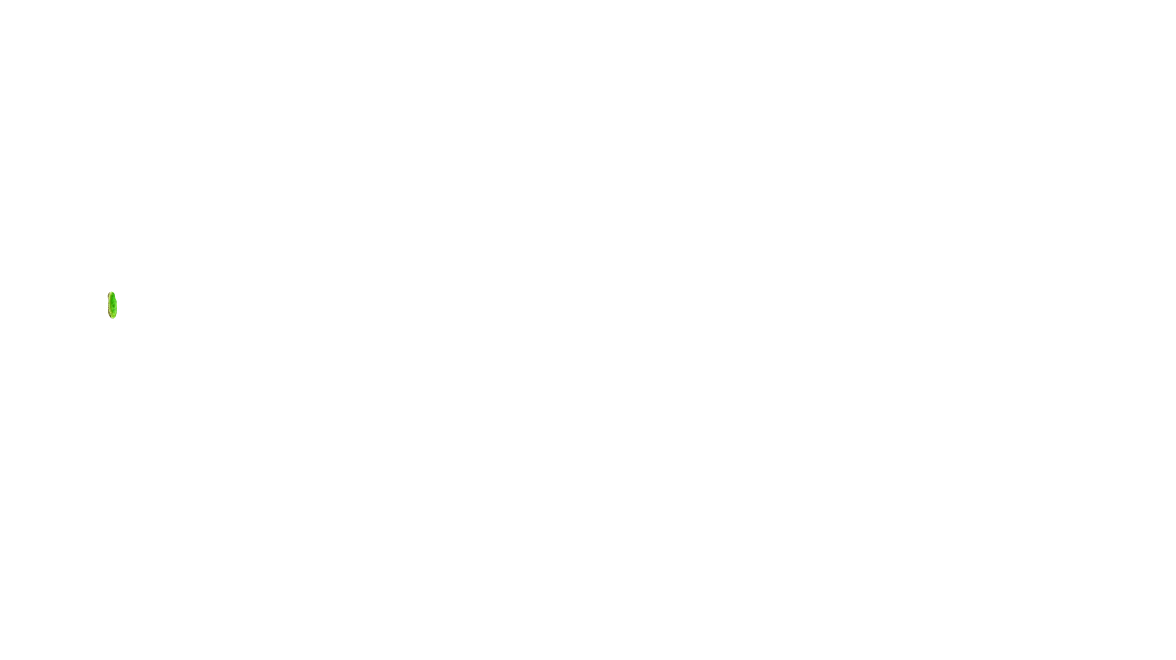 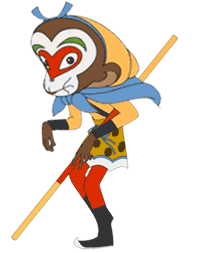 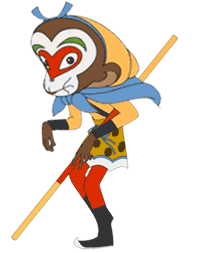 CHỌN SAI RỒI BỌN TA ĐI ĐÁNH TIẾP ĐÂY
A. 20
B. 30
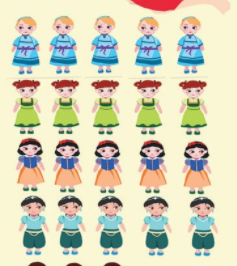 Có bao nhiêu con búp bê
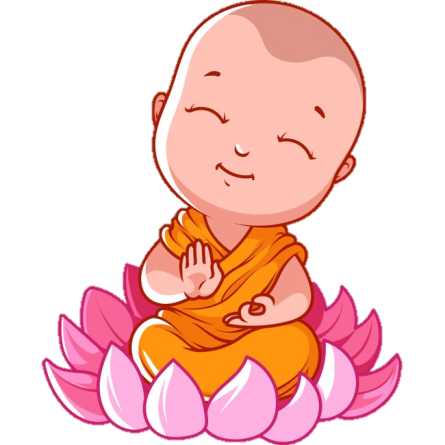 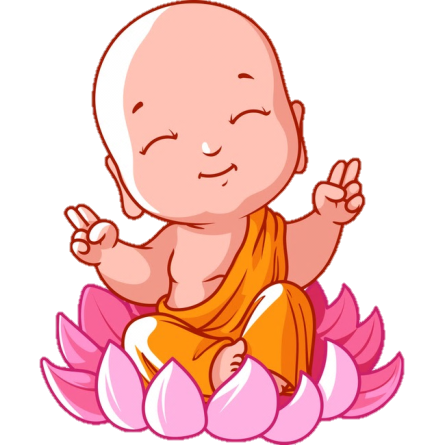 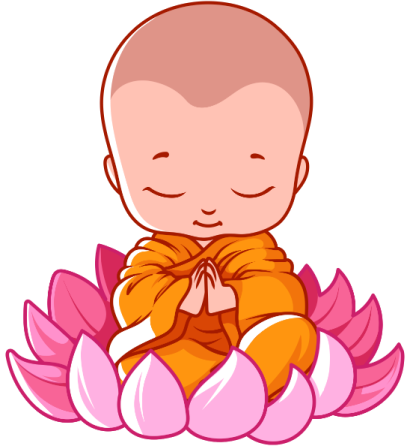 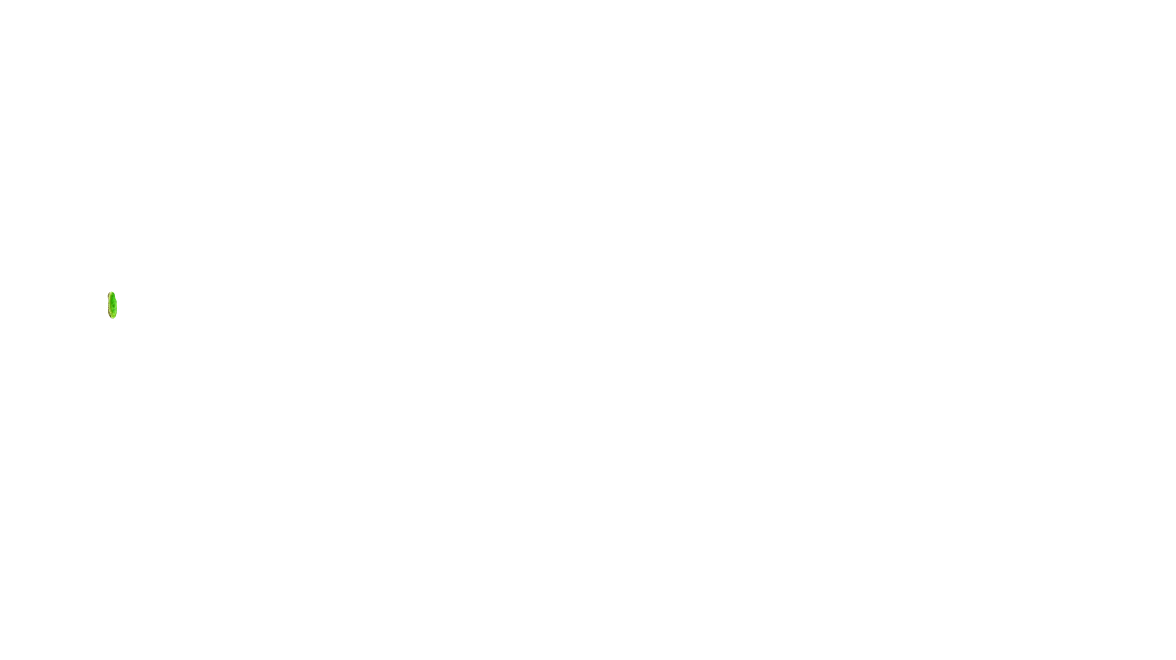 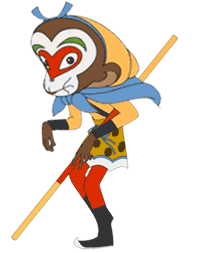 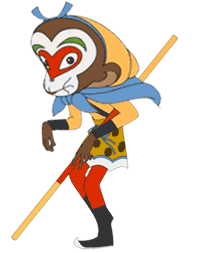 CHỌN SAI RỒI BỌN TA ĐI ĐÁNH TIẾP ĐÂY
A. 30
B. 20
năm mươi lăm
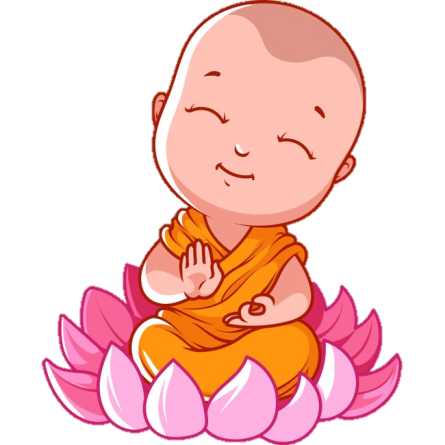 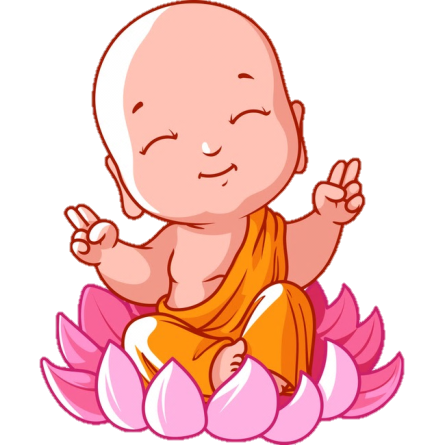 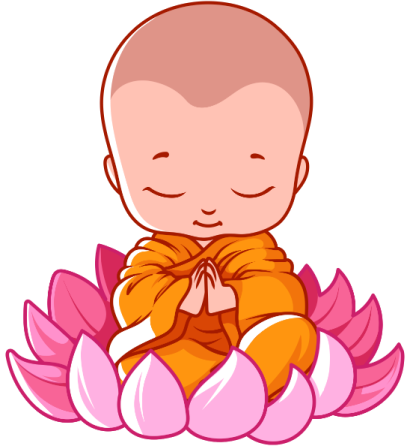 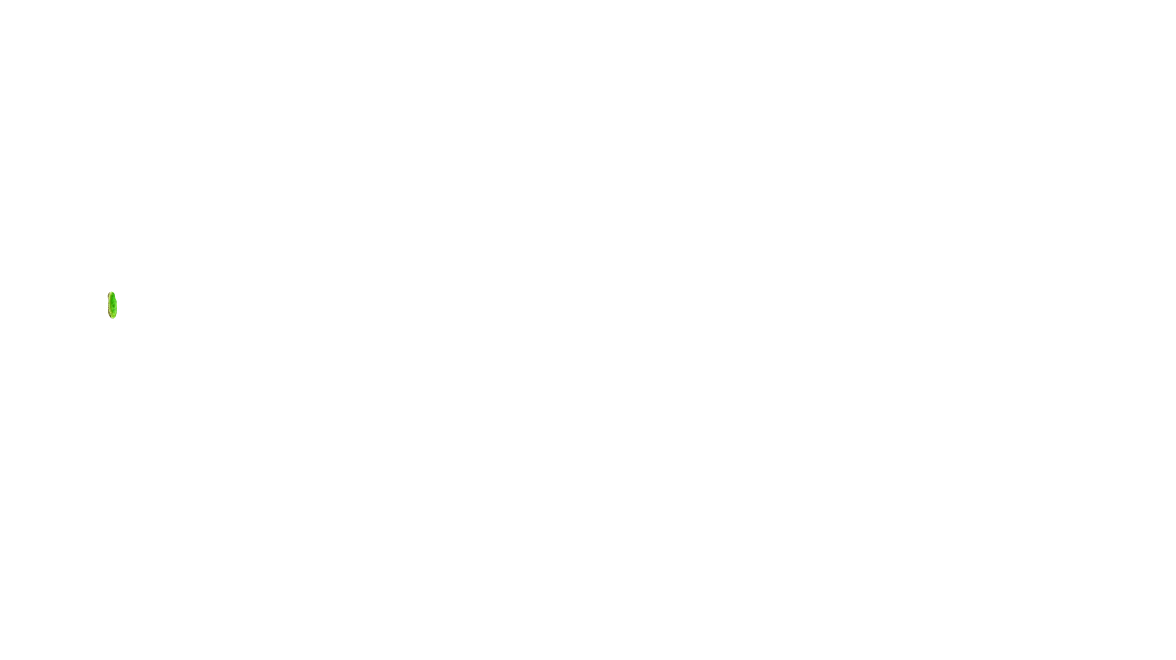 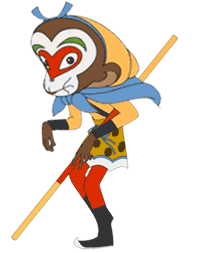 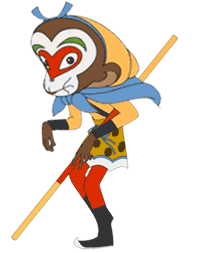 CHỌN SAI RỒI BỌN TA ĐI ĐÁNH TIẾP ĐÂY
A. 35
B. 55
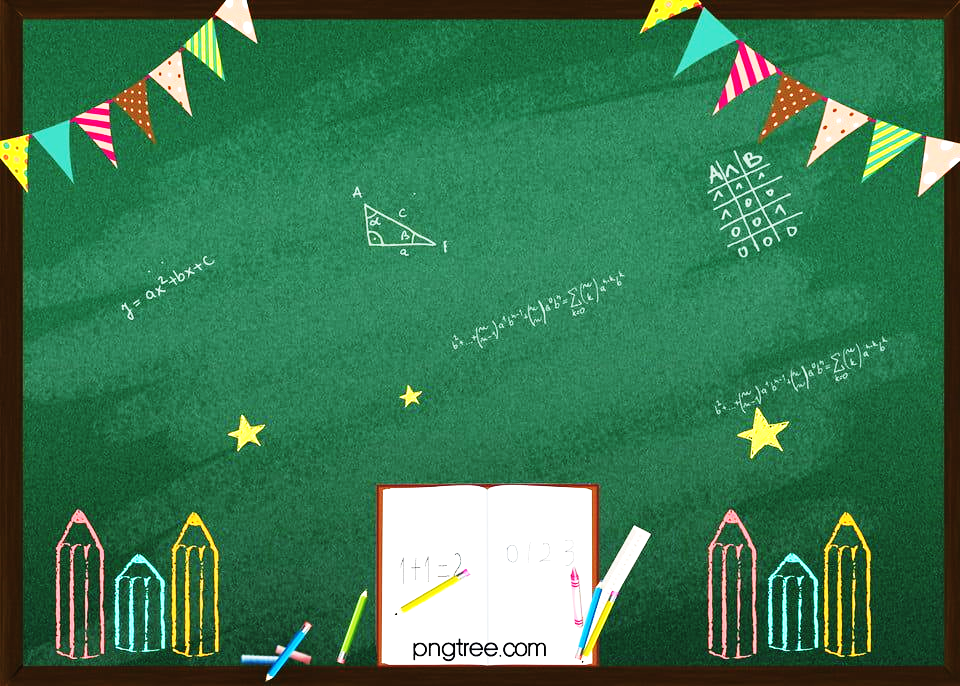 ToÁN
(TIẾT 2)
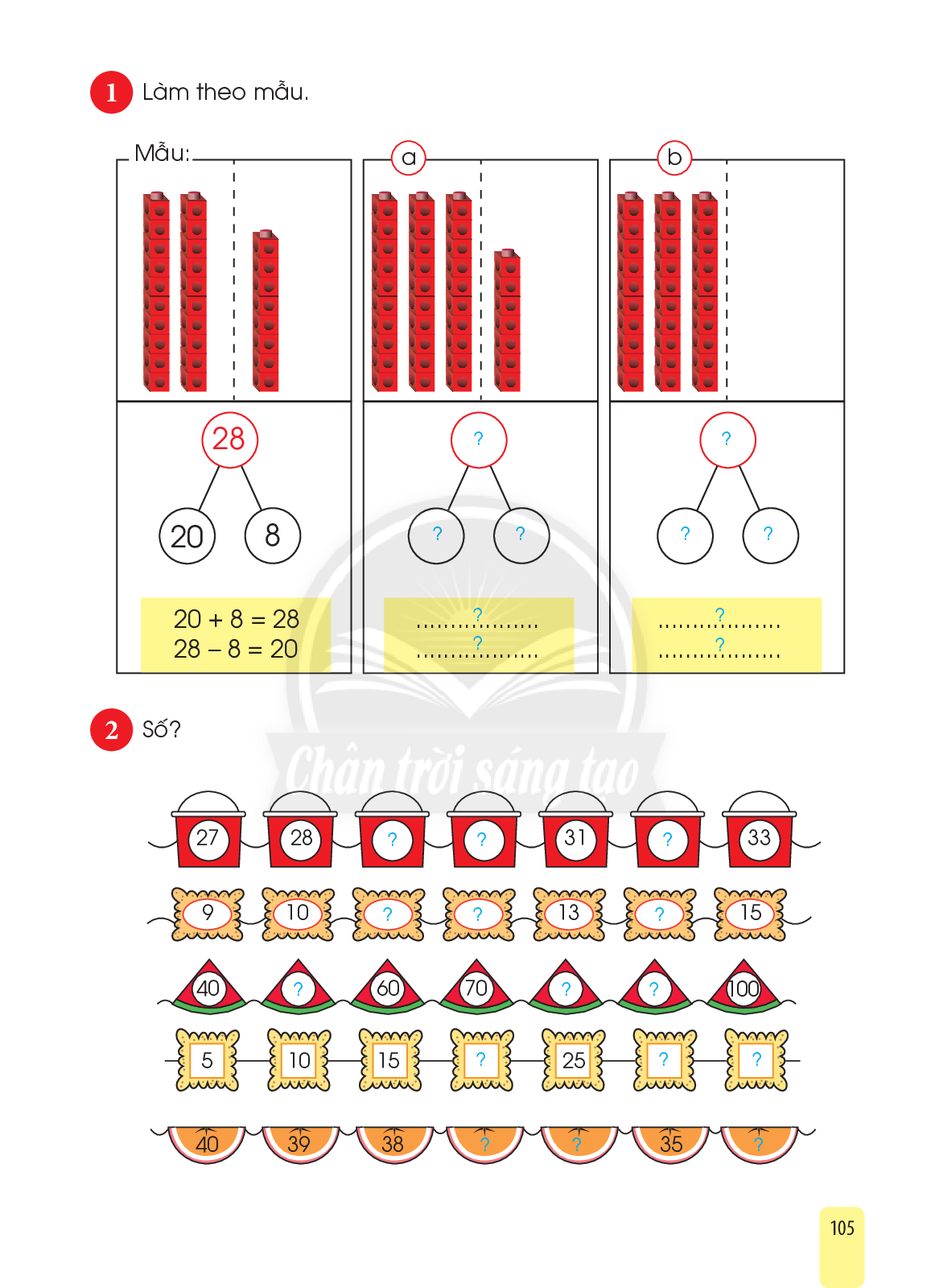 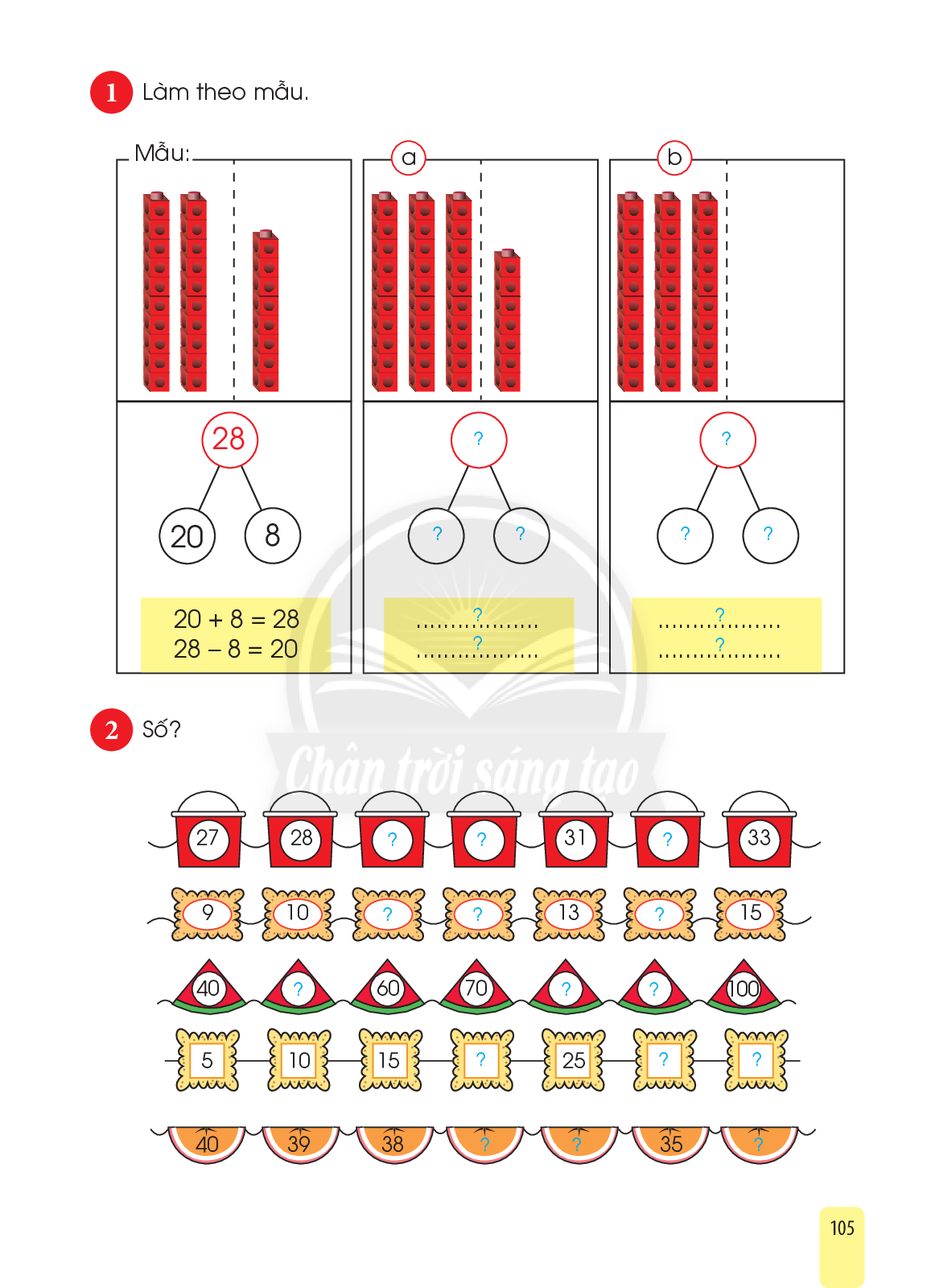 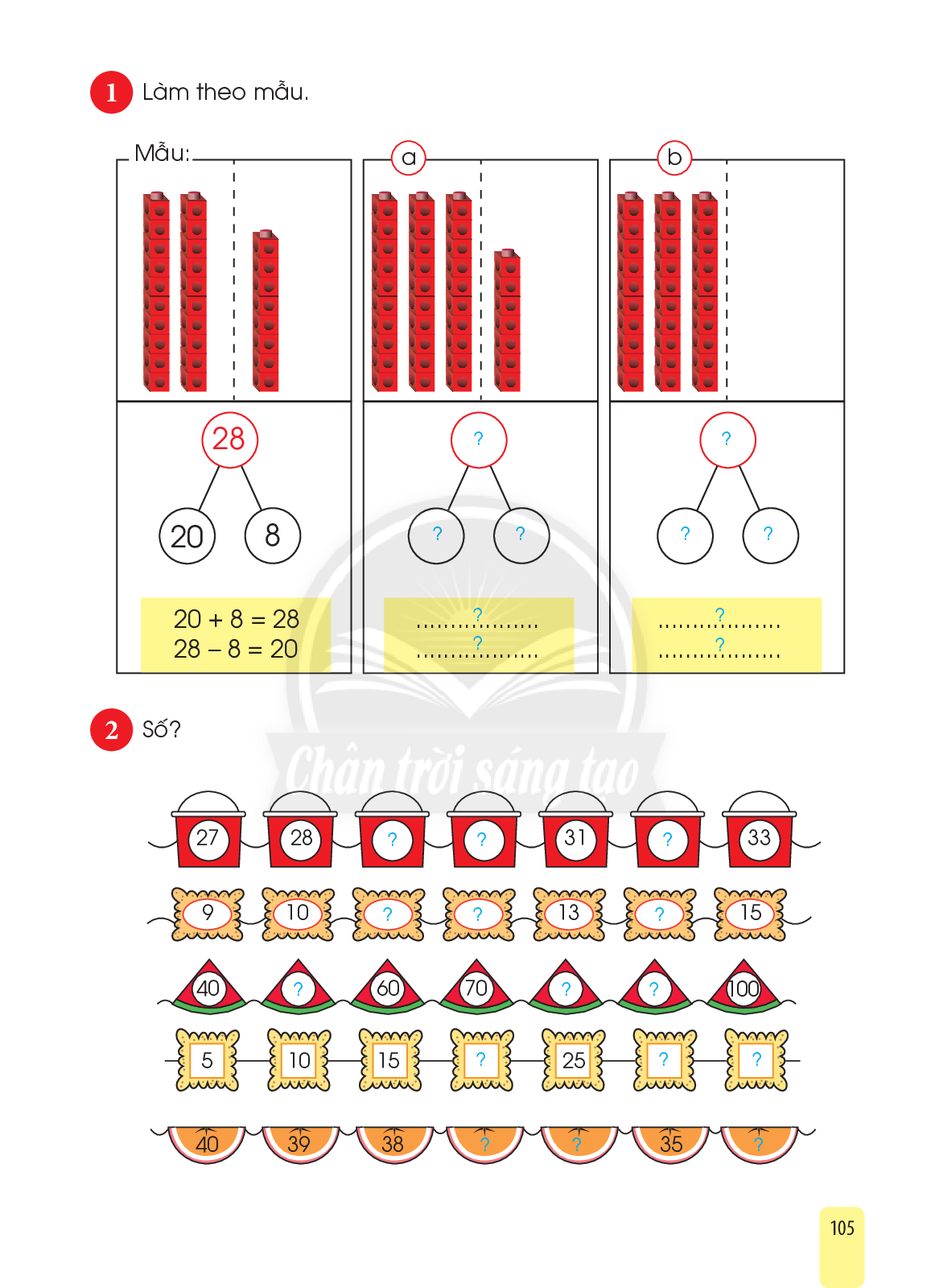 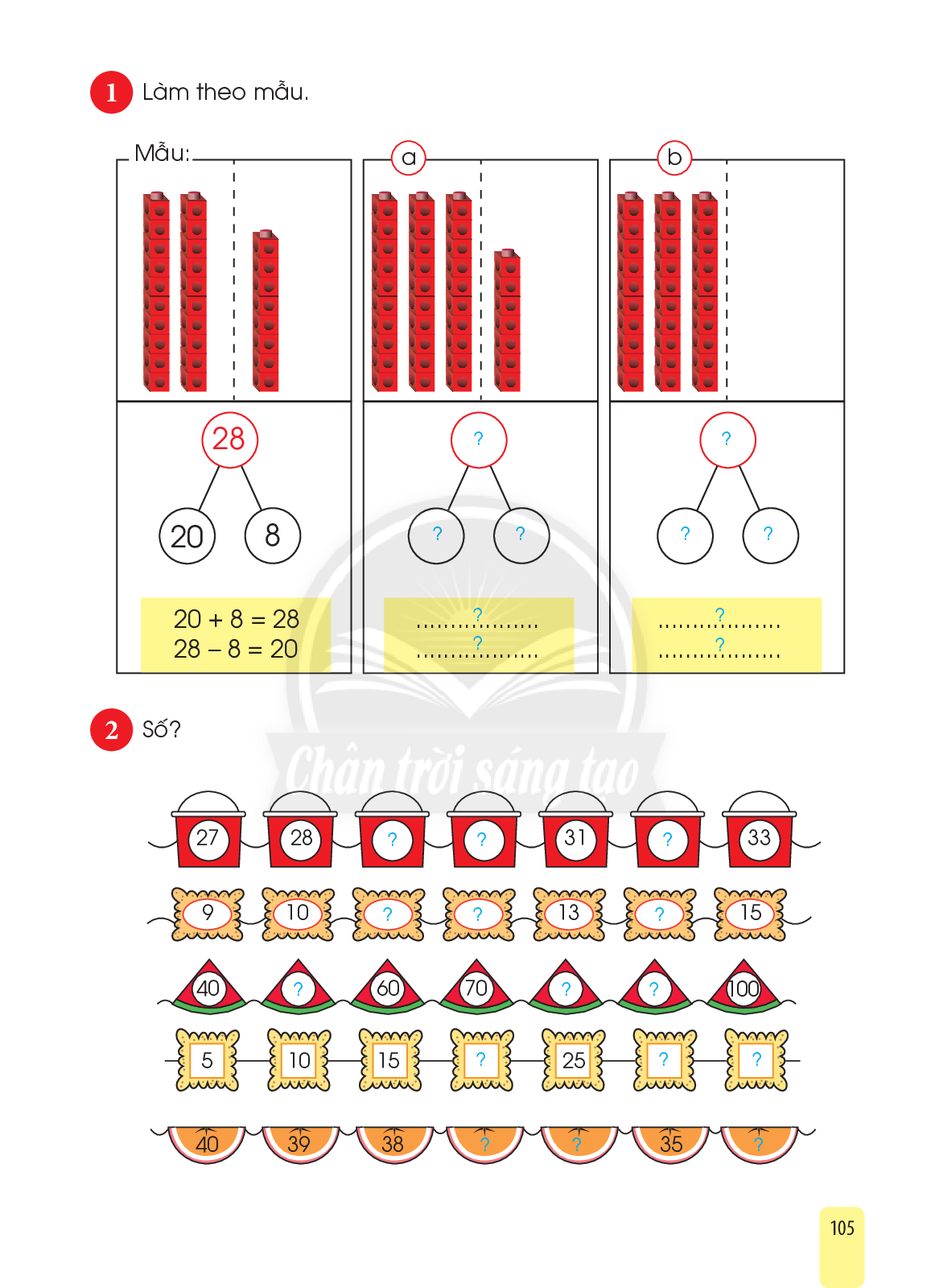 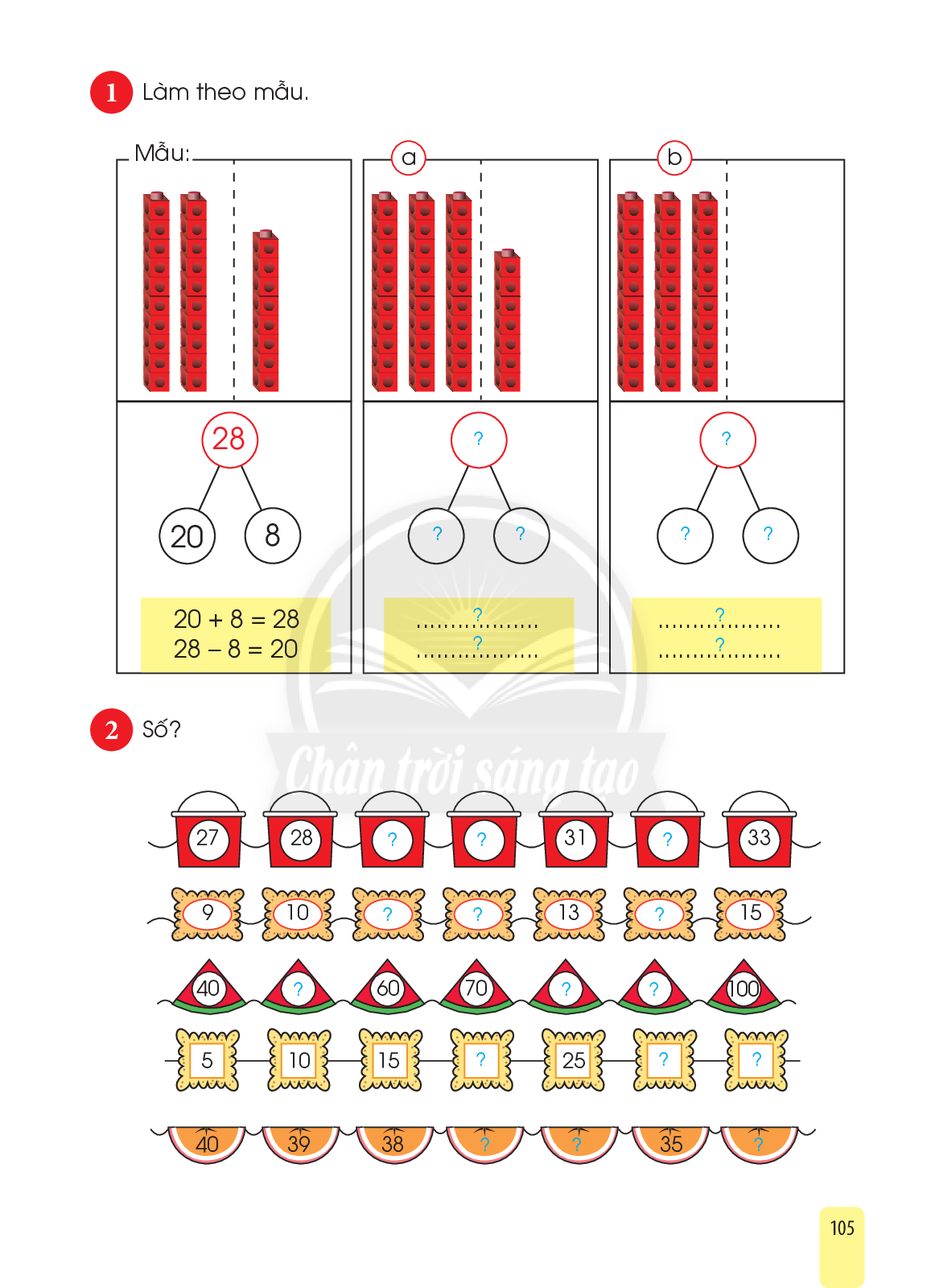 30
37
30
0
30
7
30 + 0 = 30
30 + 7 = 37
30 – 0 = 30
37 – 7 = 30
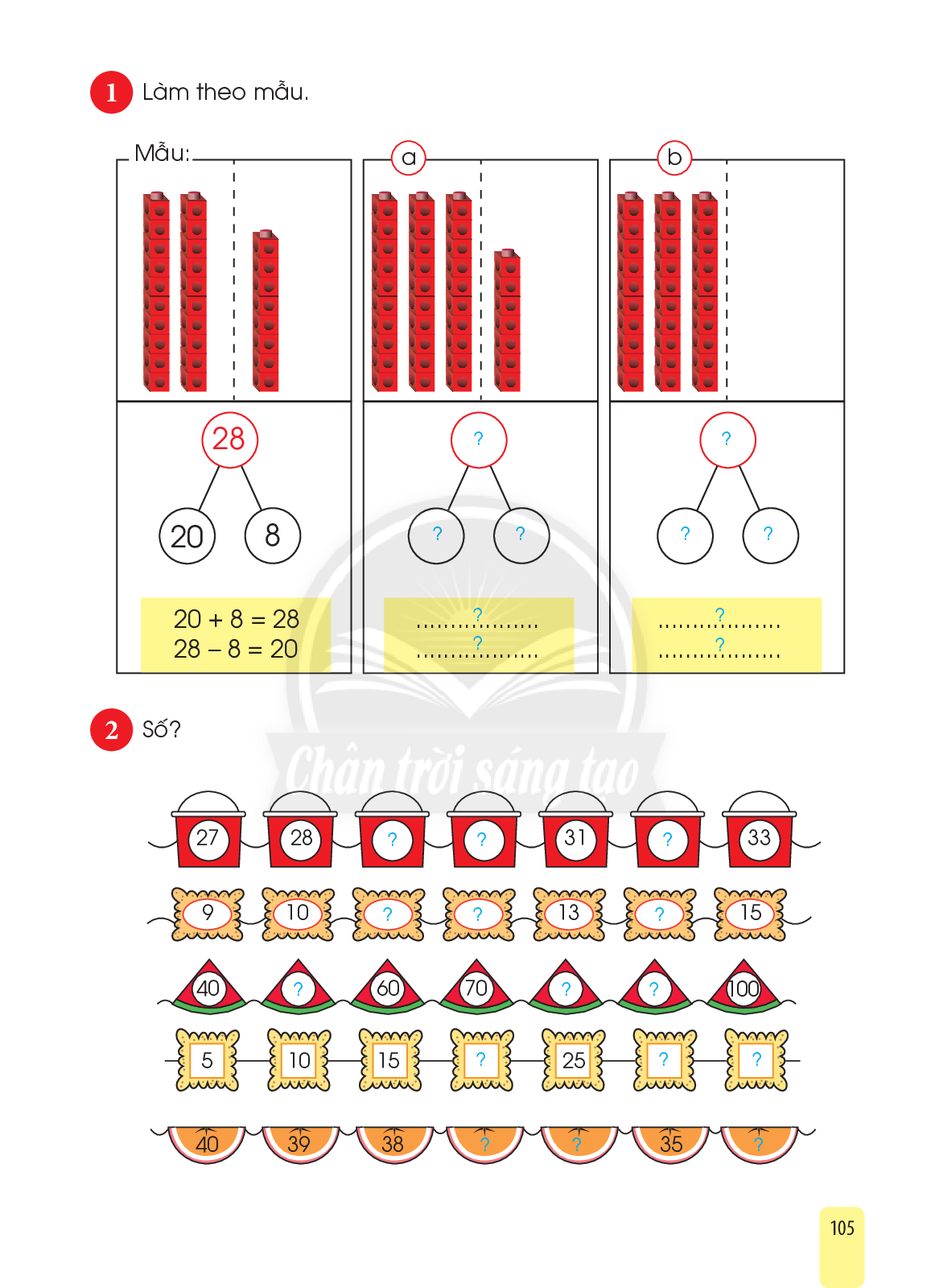 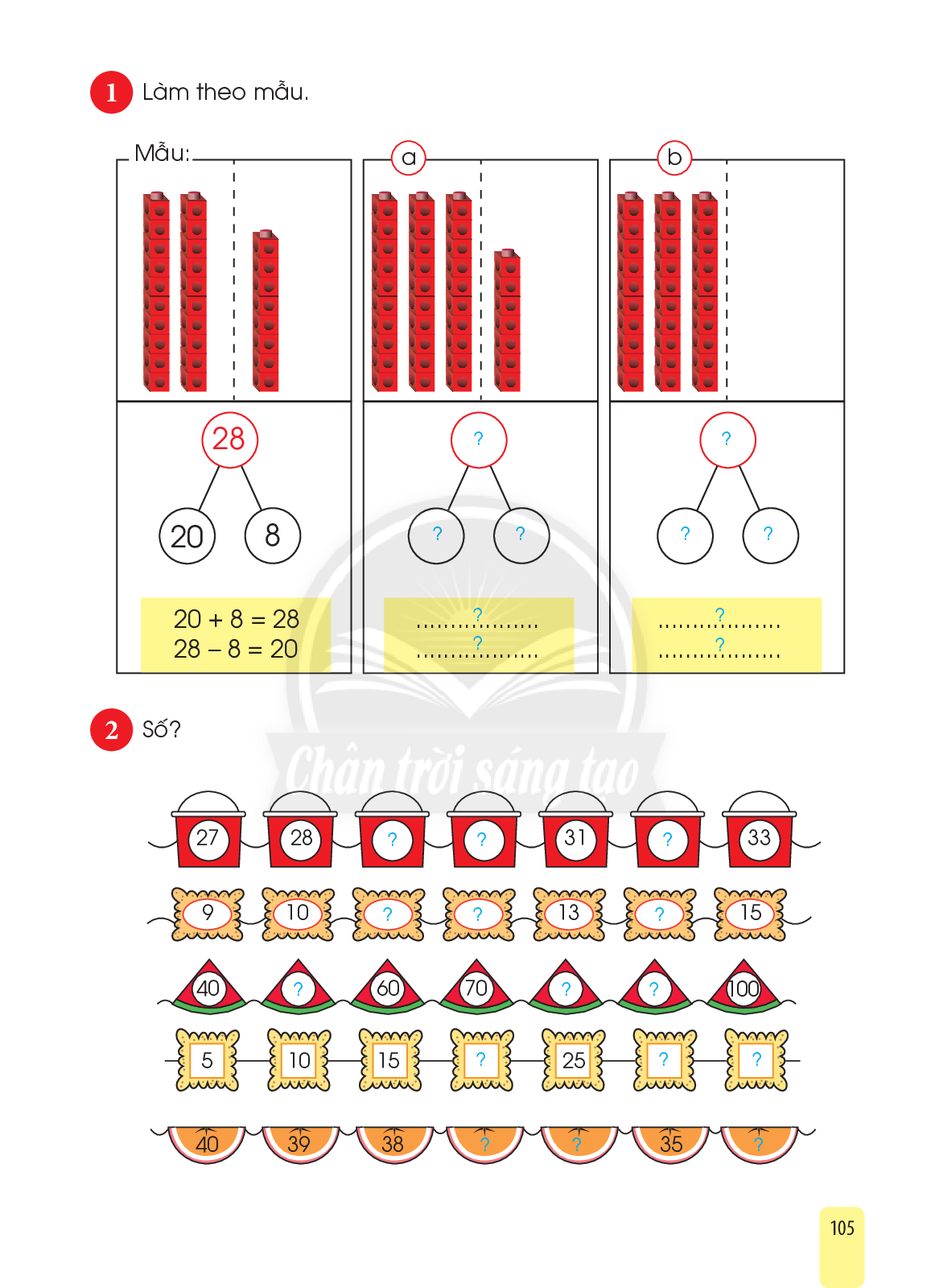 29
32
30
14
11
12
50
70
80
90
20
30
35
36
37
34
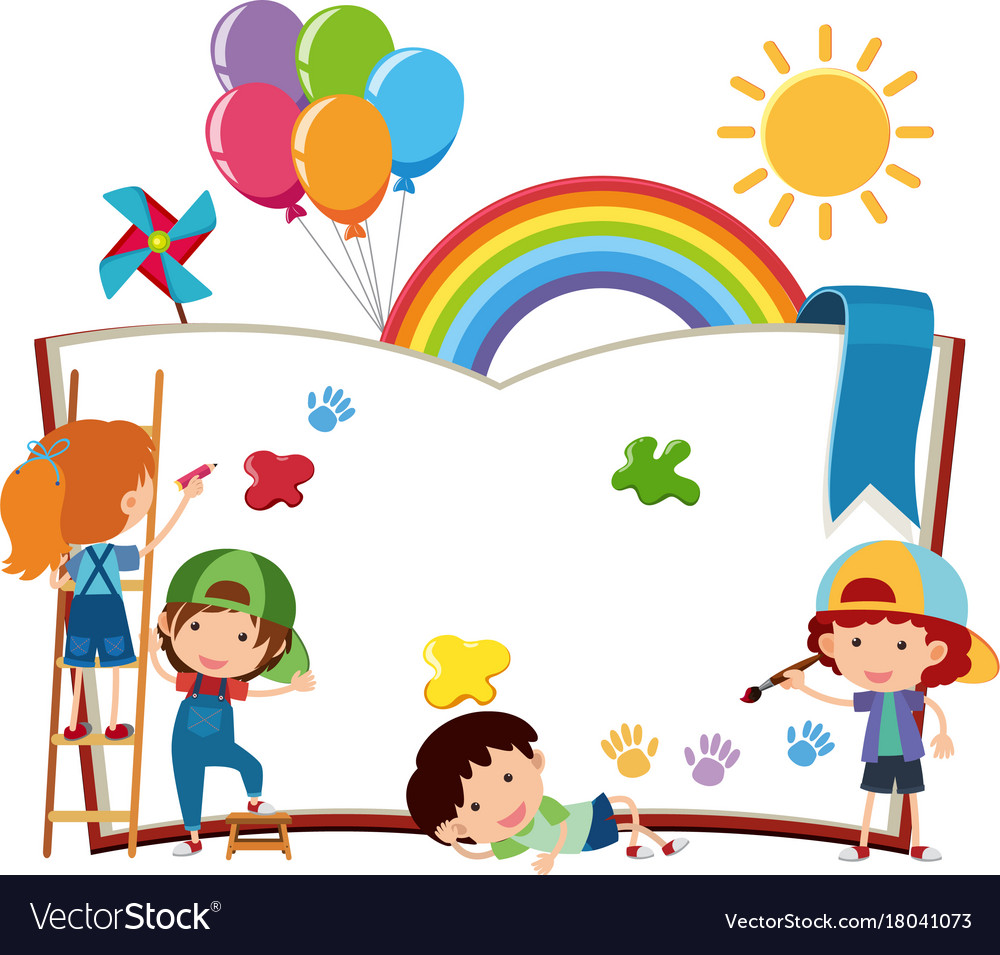 THỜI GIAN
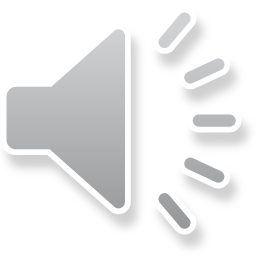 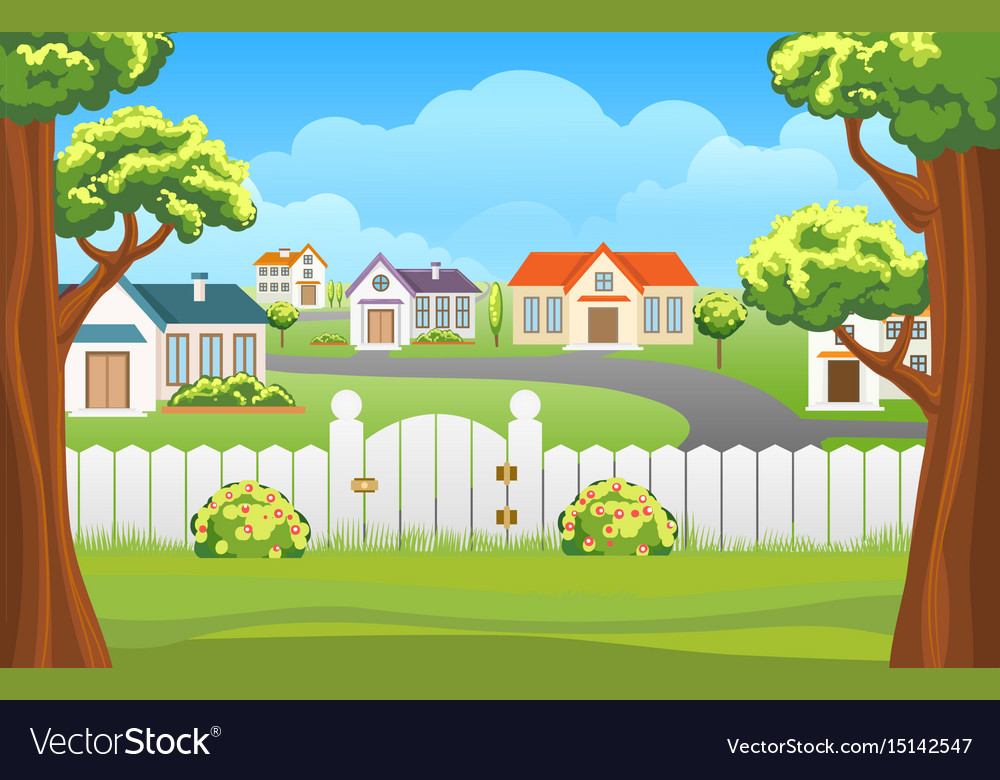 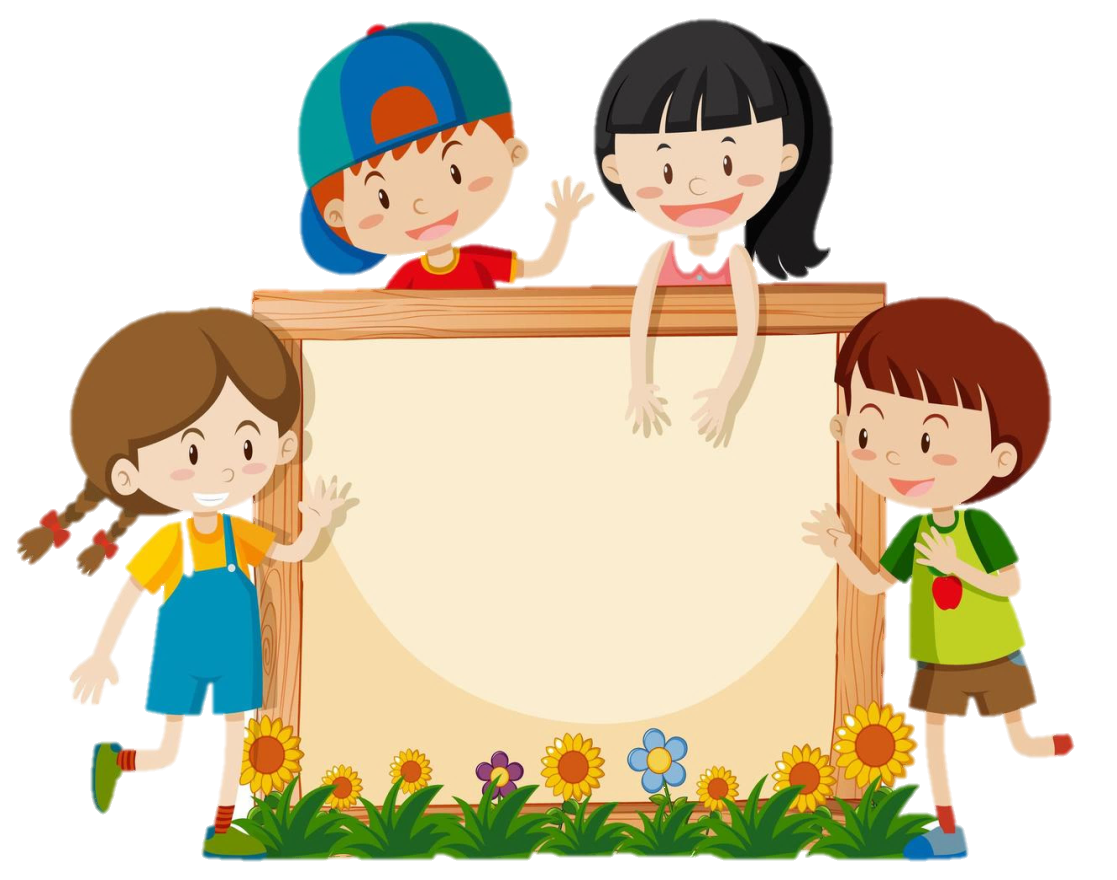 3
TÍNH
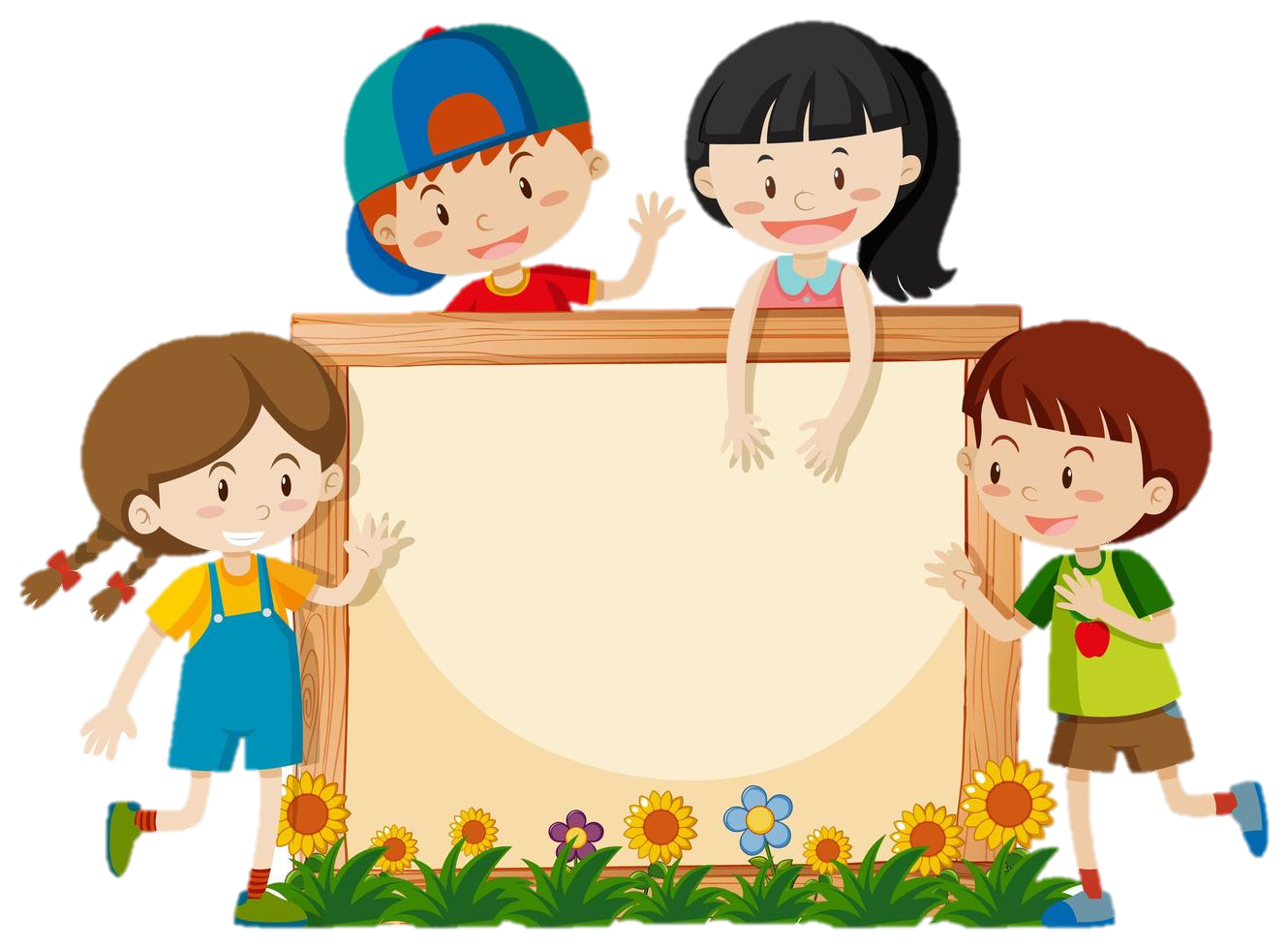 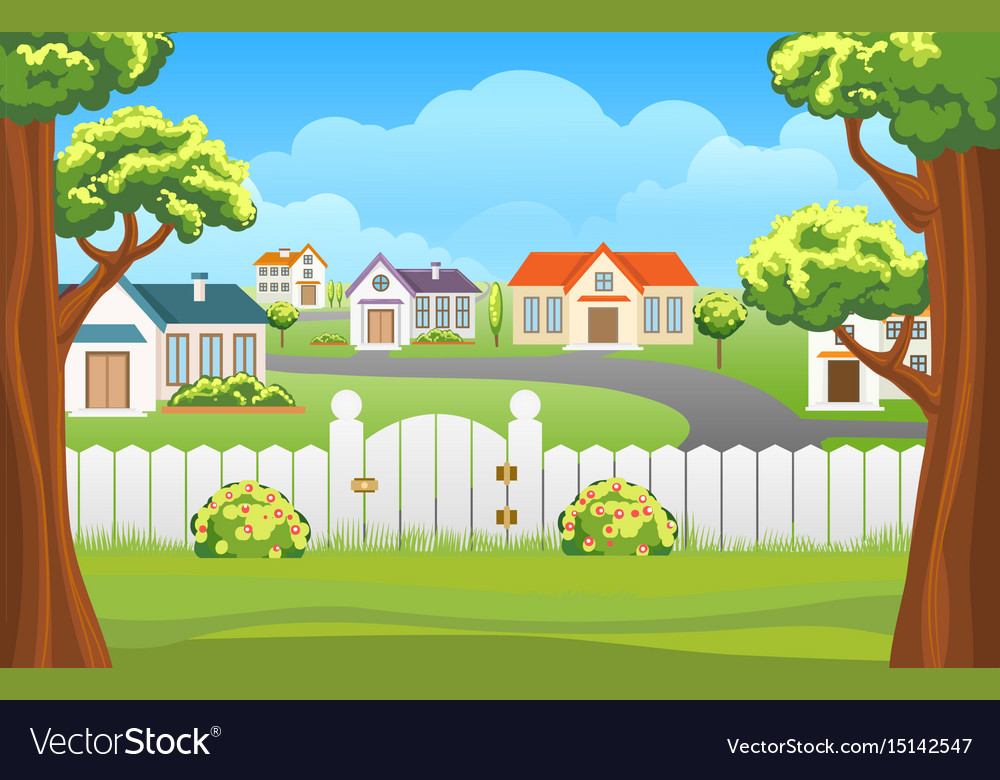 36
30 + 6 =
1/6
NEXT
CHECK
[Speaker Notes: GV bấm vào chữ checjk để kiểm tra đáp án, bấm next để sang bài tiếp theo]
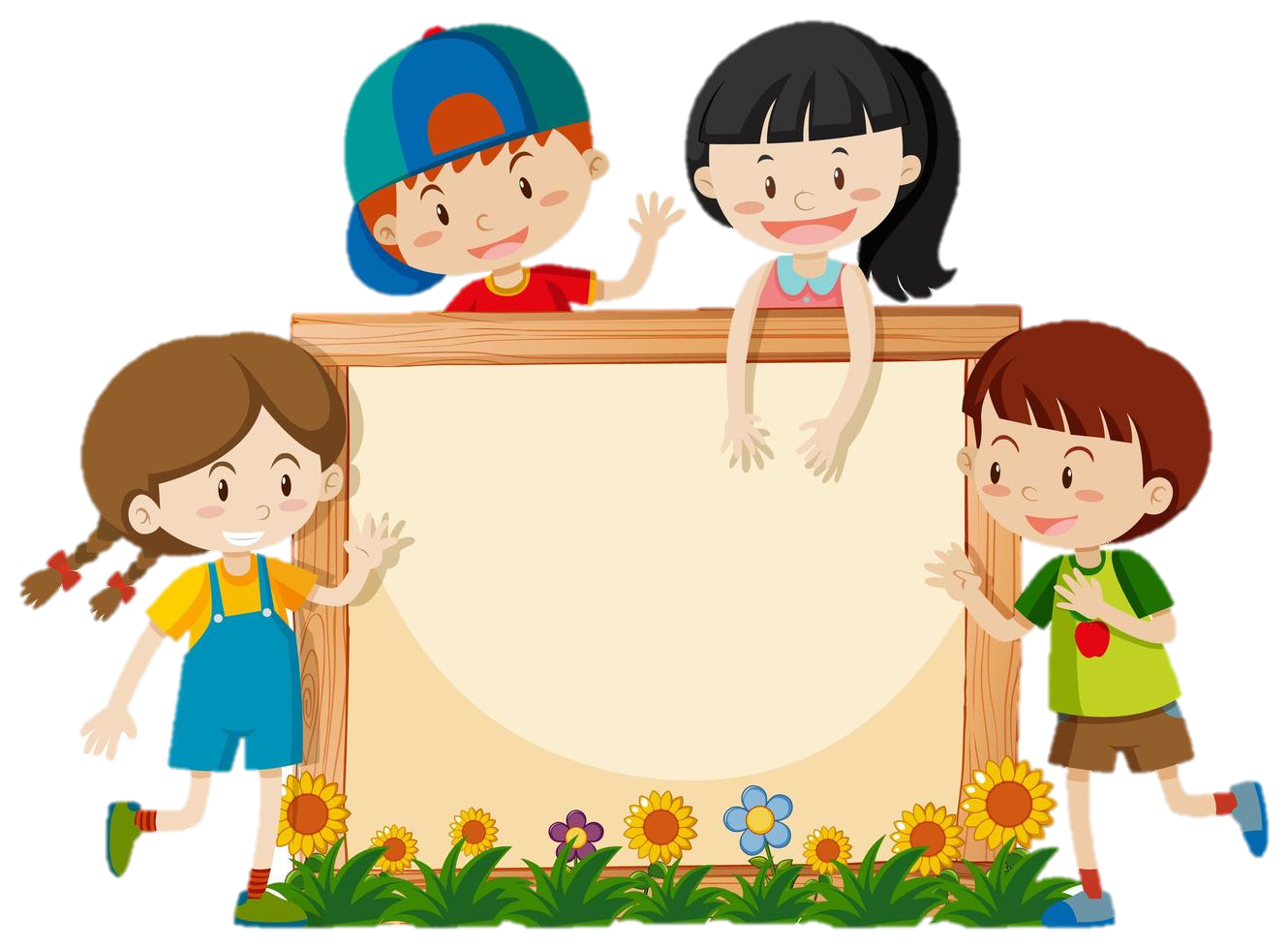 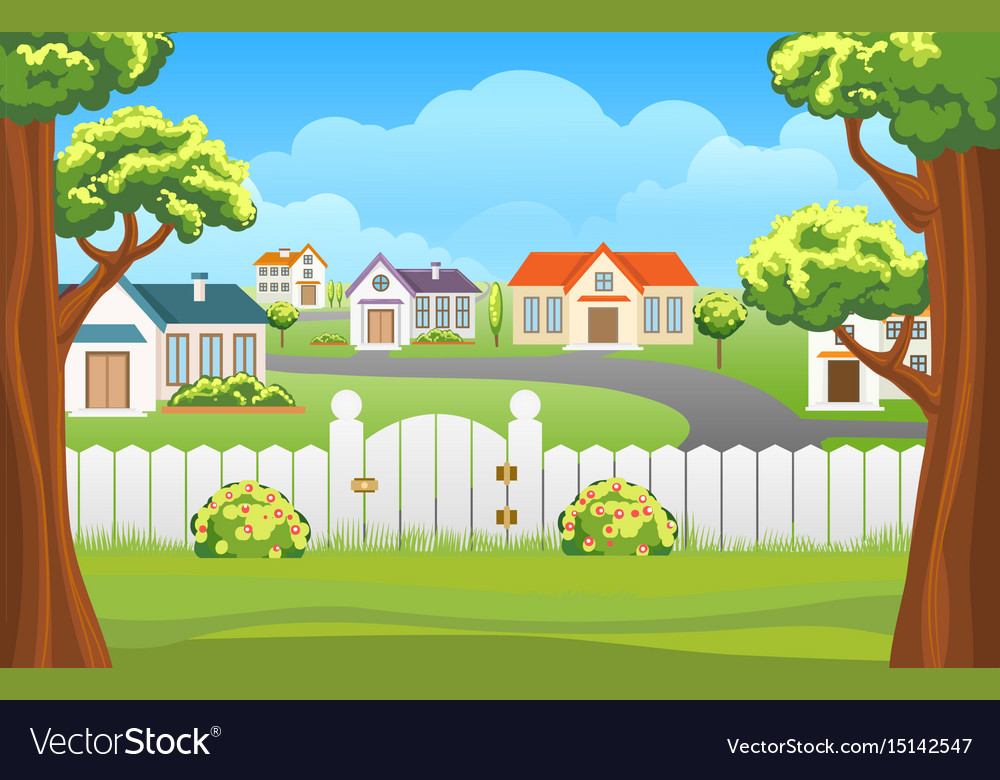 30
36 - 6=
2/6
NEXT
CHECK
[Speaker Notes: GV bấm vào chữ checjk để kiểm tra đáp án, bấm next để sang bài tiếp theo]
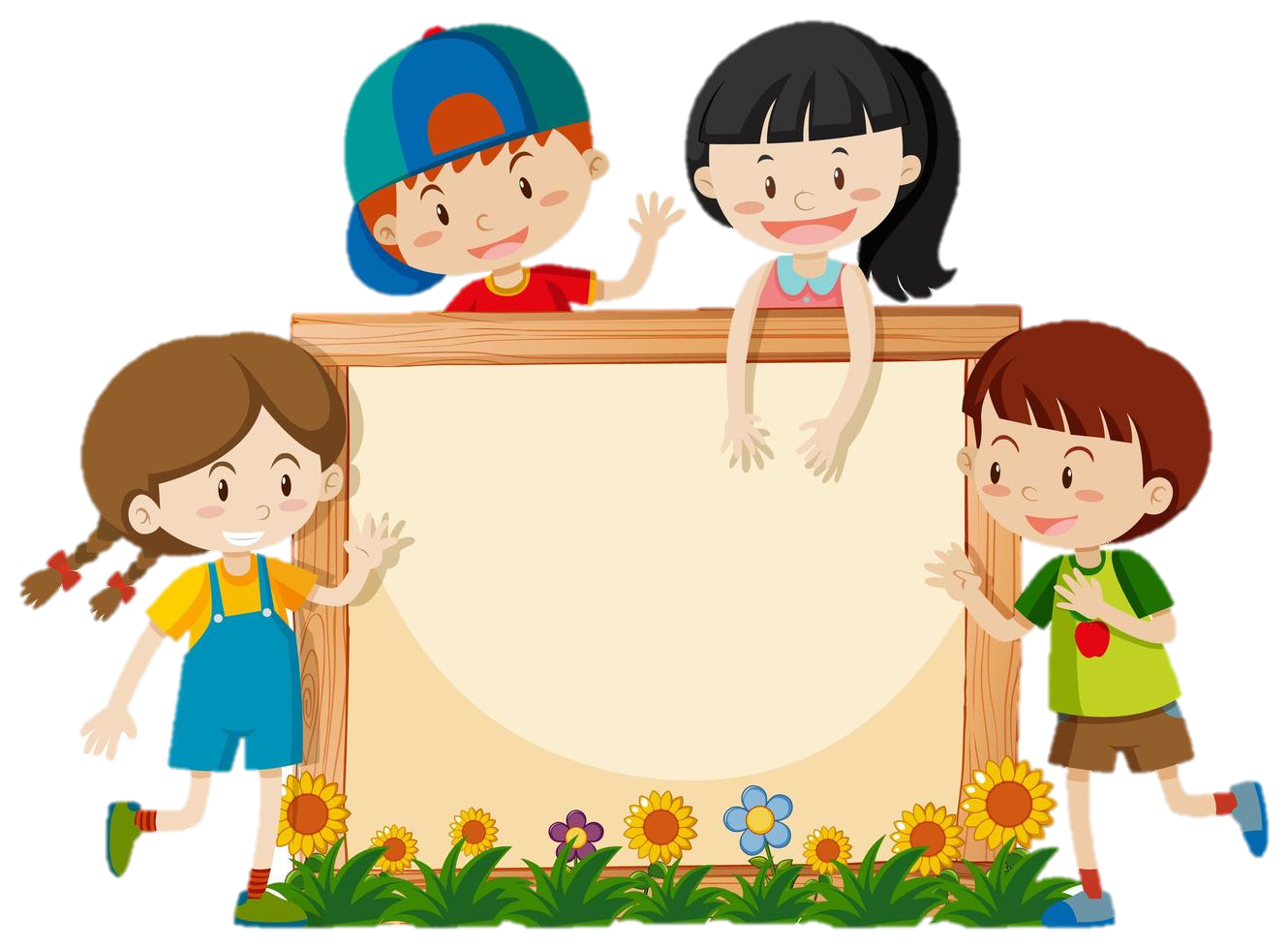 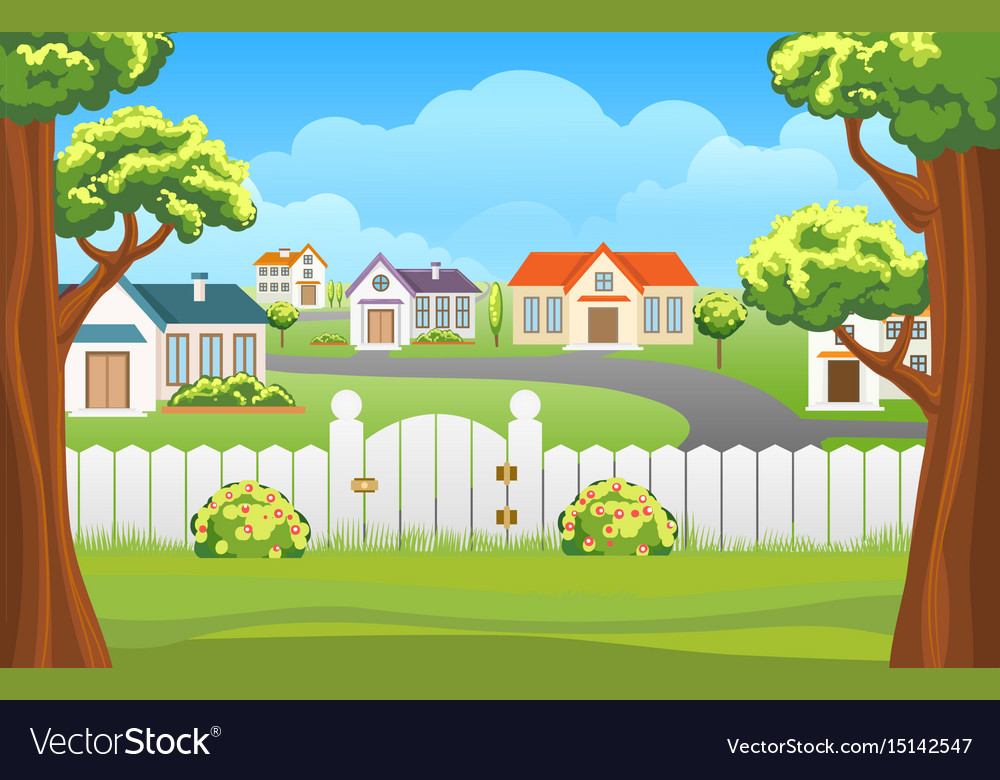 20
27 - 7 =
3/6
NEXT
CHECK
[Speaker Notes: GV bấm vào chữ checjk để kiểm tra đáp án, bấm next để sang bài tiếp theo]
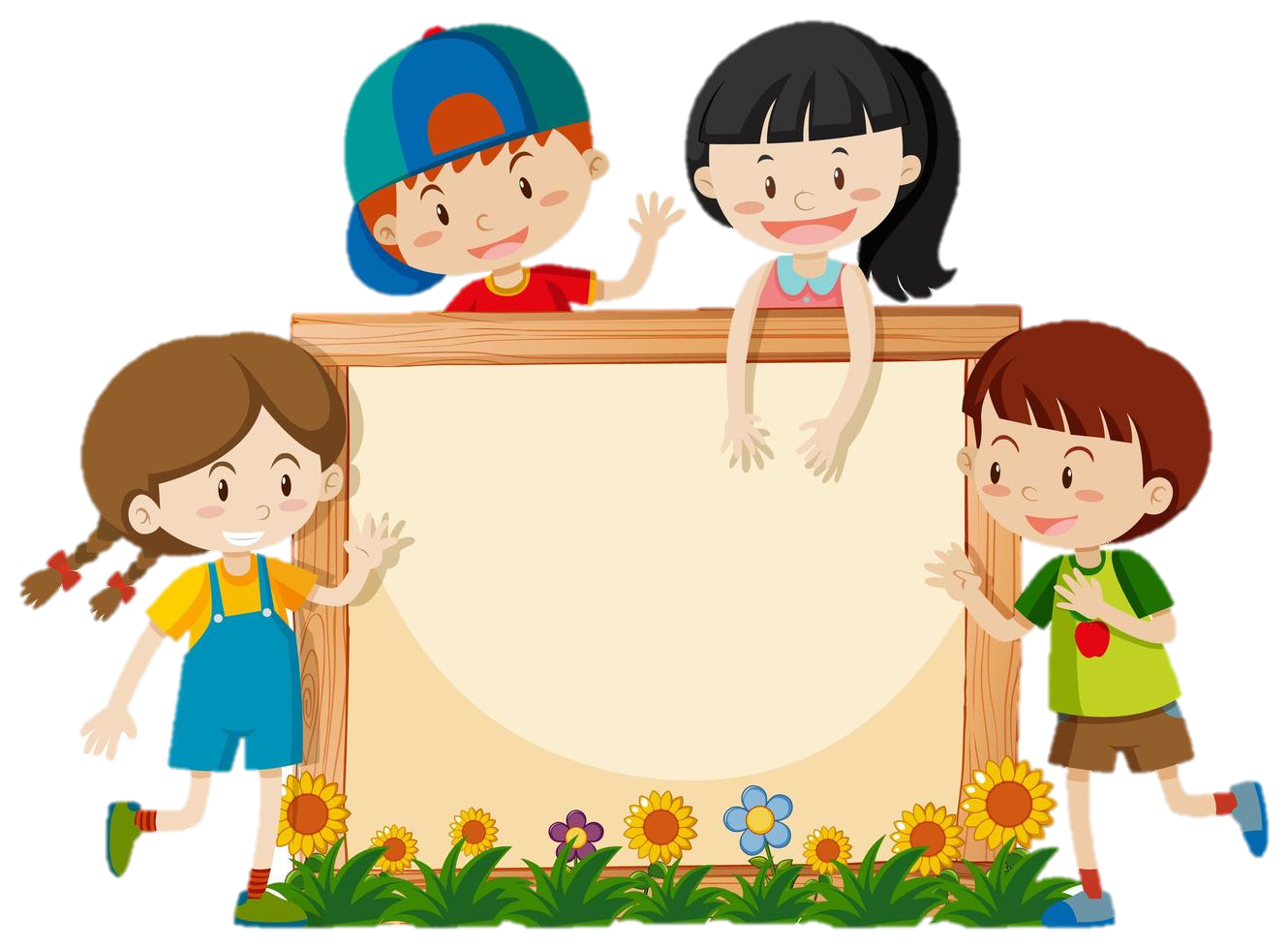 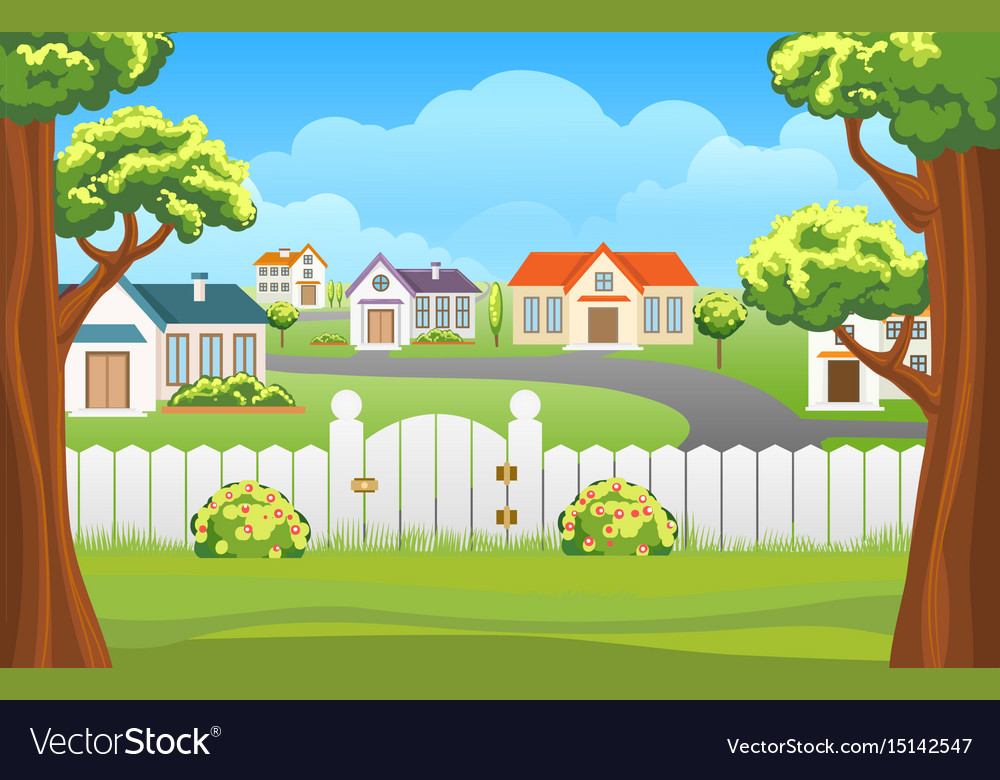 39
30 + 9 =
4/6
NEXT
CHECK
[Speaker Notes: GV bấm vào chữ checjk để kiểm tra đáp án, bấm next để sang bài tiếp theo]
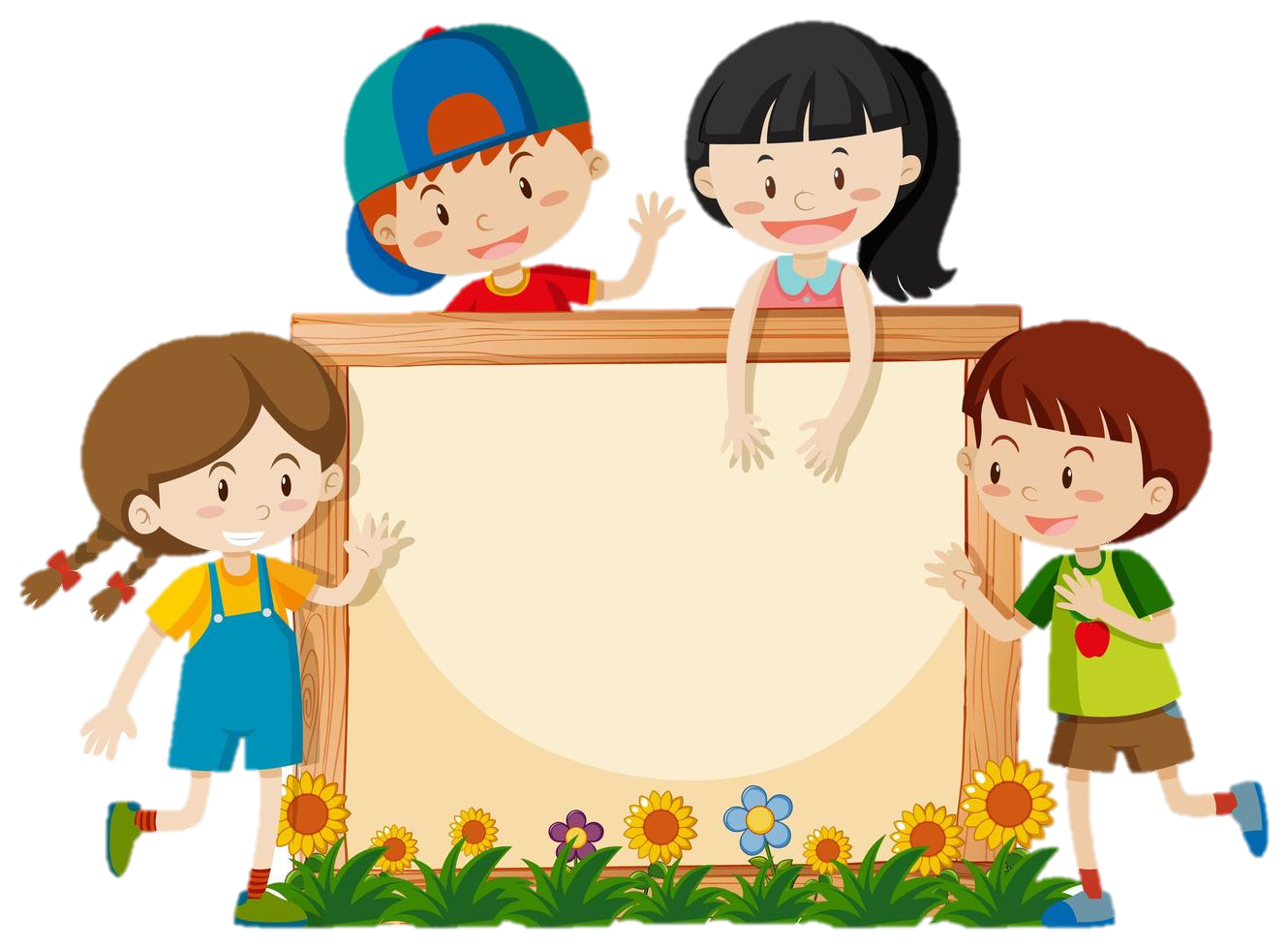 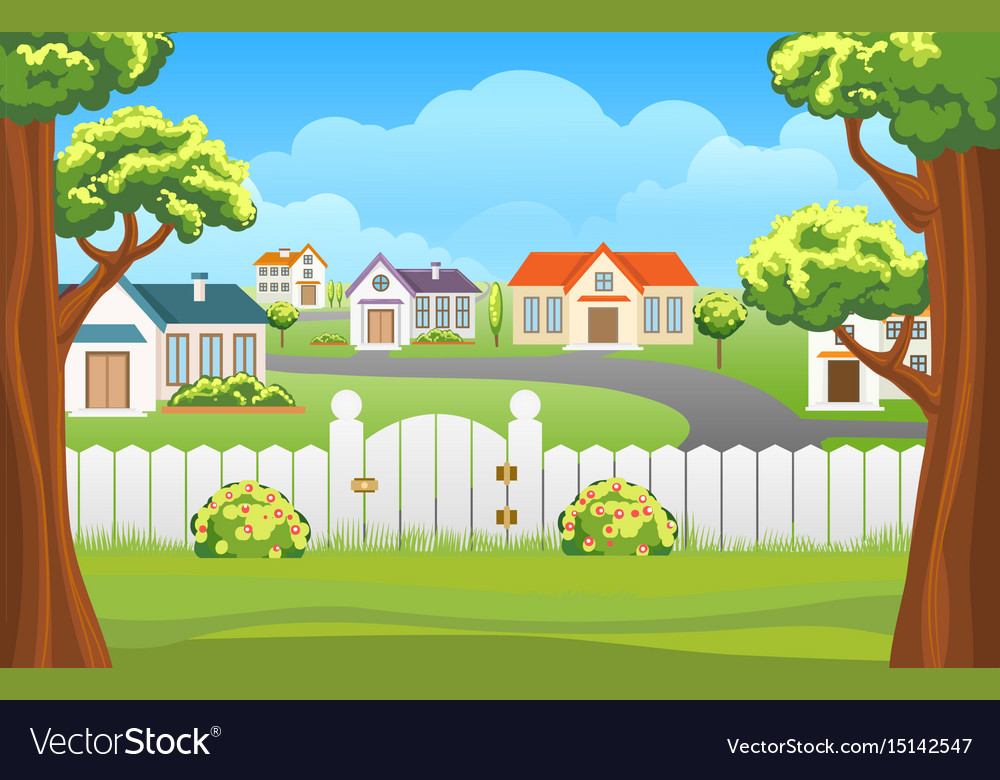 19
16 + 3 =
5/6
NEXT
CHECK
[Speaker Notes: GV bấm vào chữ checjk để kiểm tra đáp án, bấm next để sang bài tiếp theo]
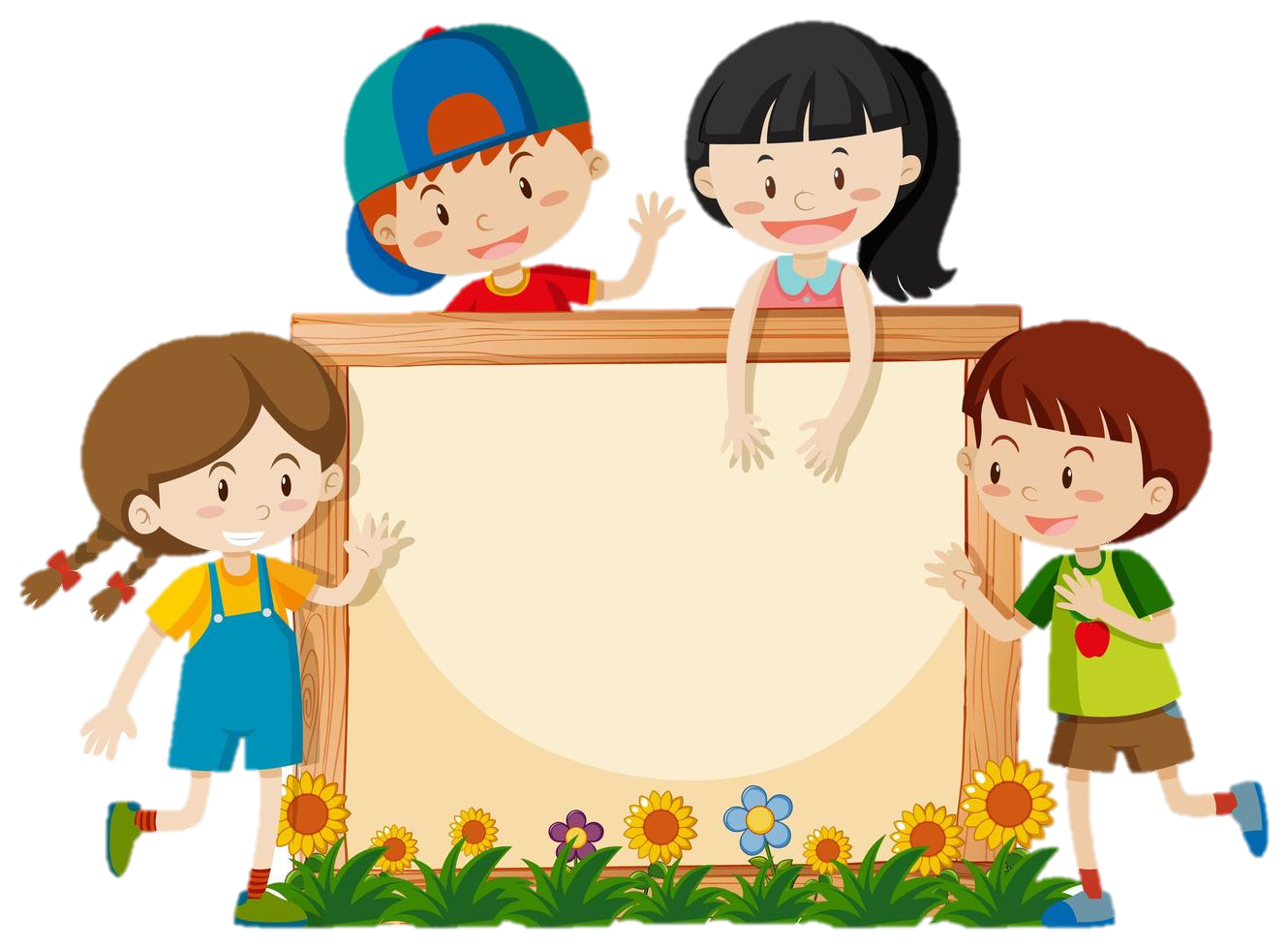 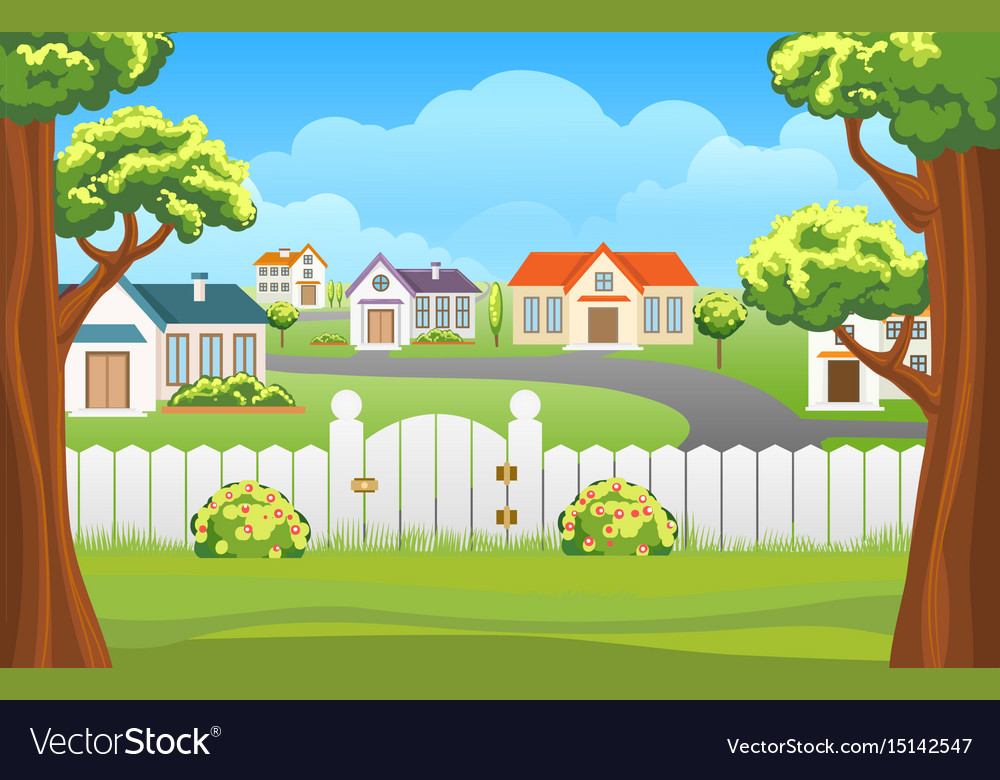 30
80 – 50 =
6/6
NEXT
CHECK
[Speaker Notes: GV bấm vào chữ checjk để kiểm tra đáp án, bấm next để sang bài tiếp theo]
4
Soá?
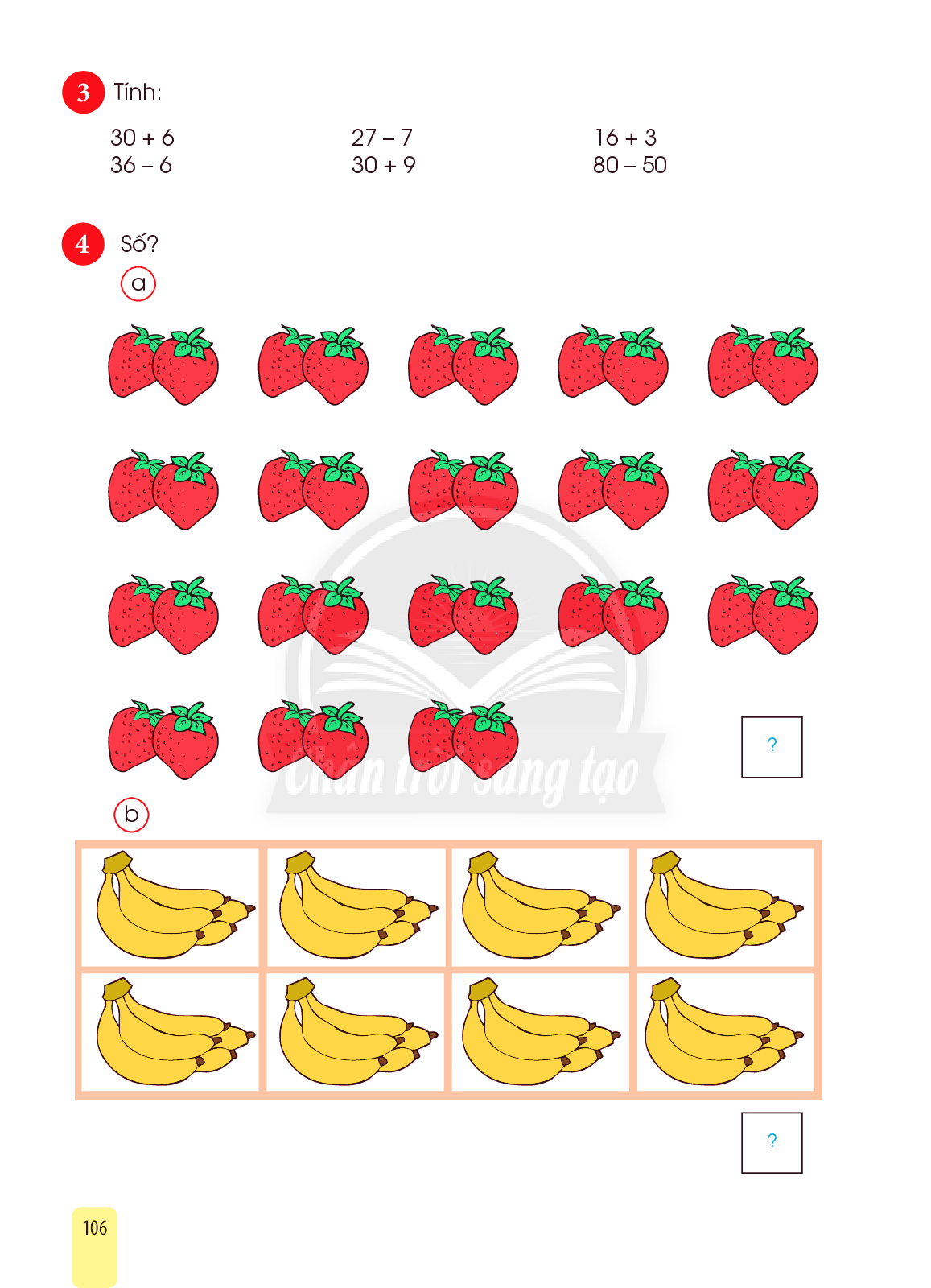 36
4
Soá?
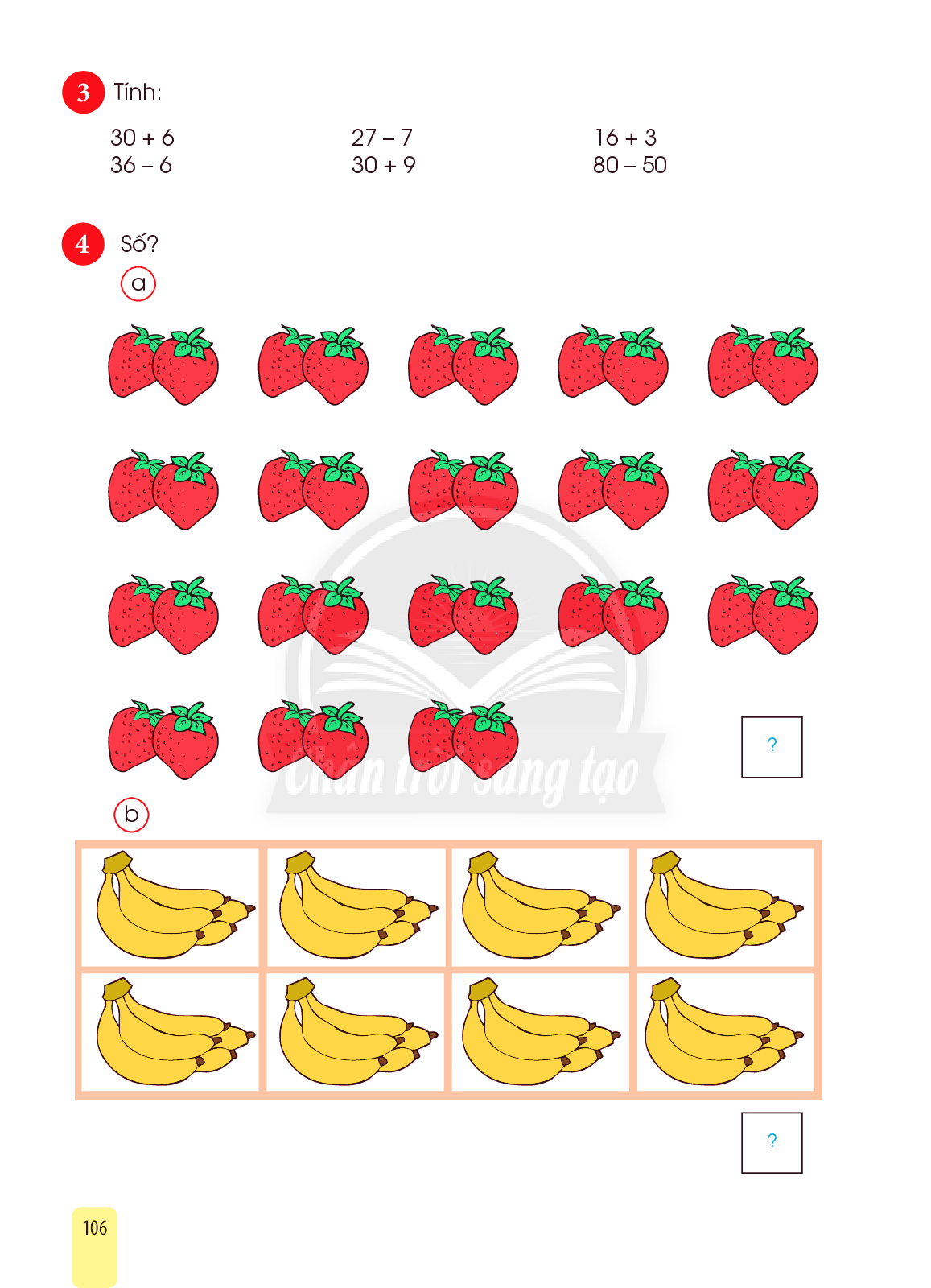 40
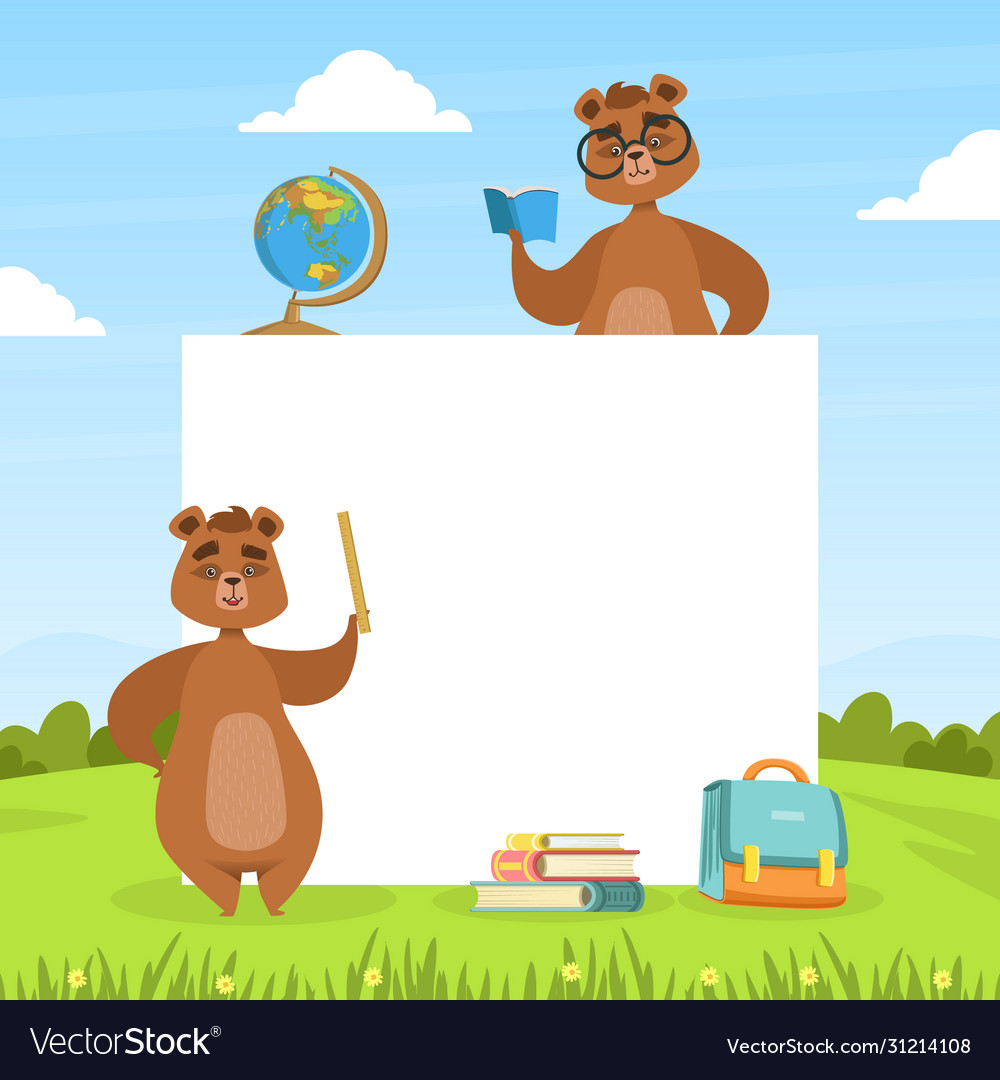 Vận dụng
Đếm xuôi, đếm ngược từ 1-40 và từ 40- 1
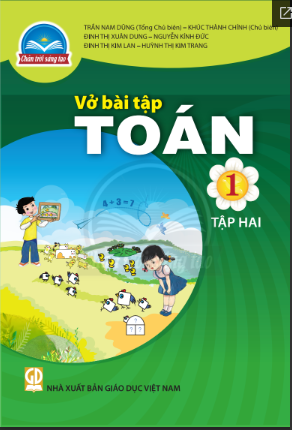 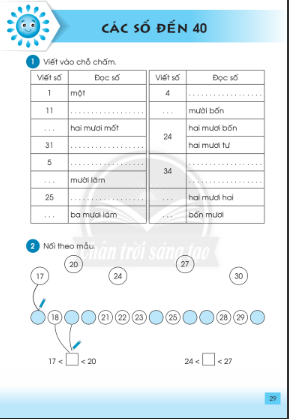 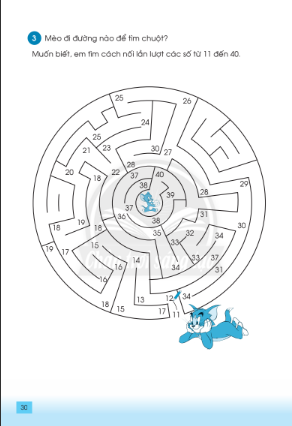 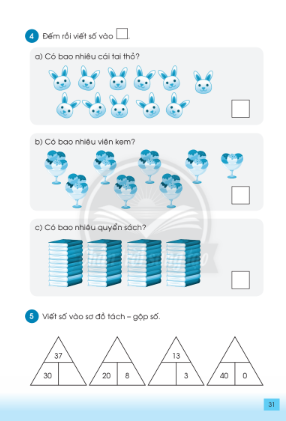 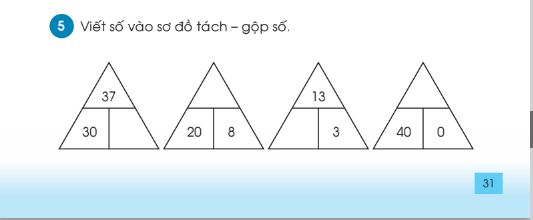 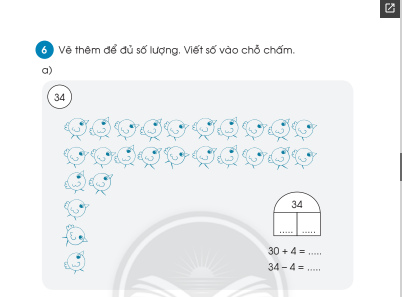 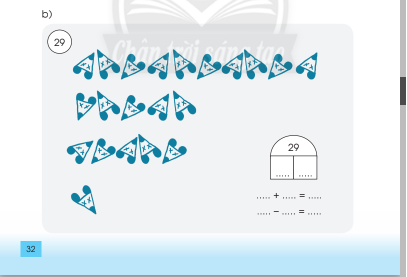 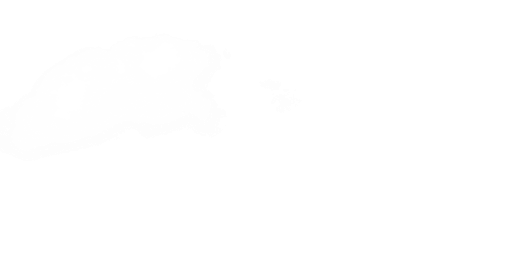 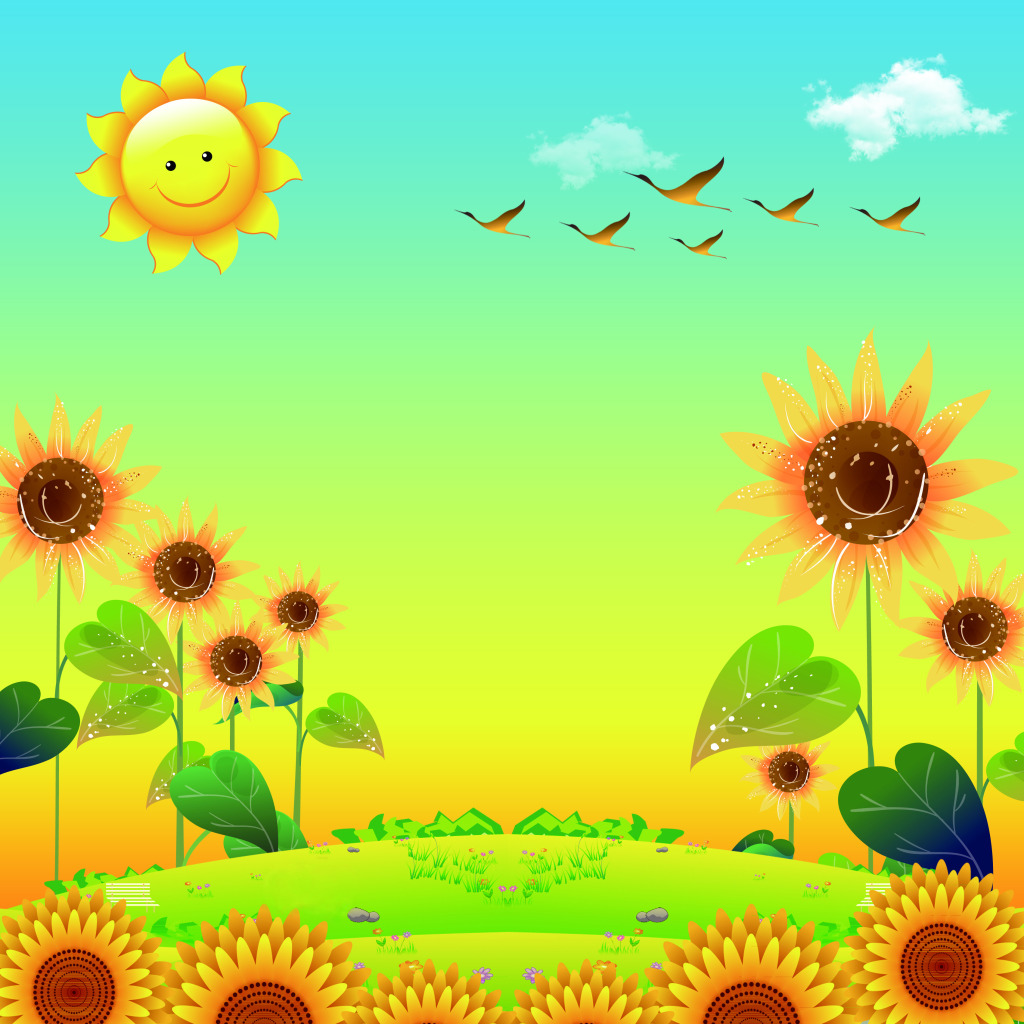 Chào tạm biệt các con
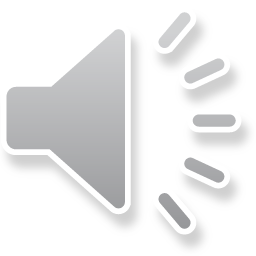 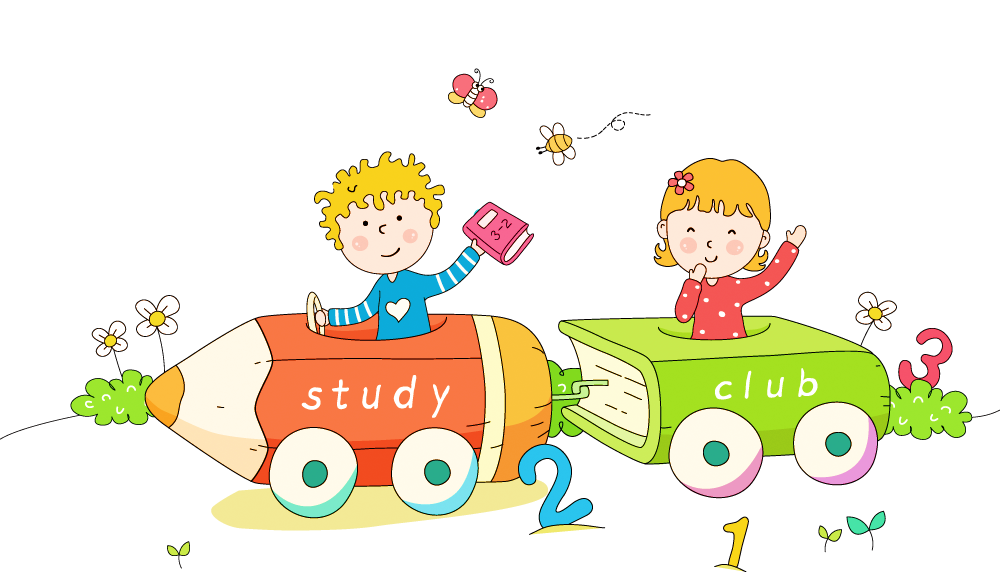